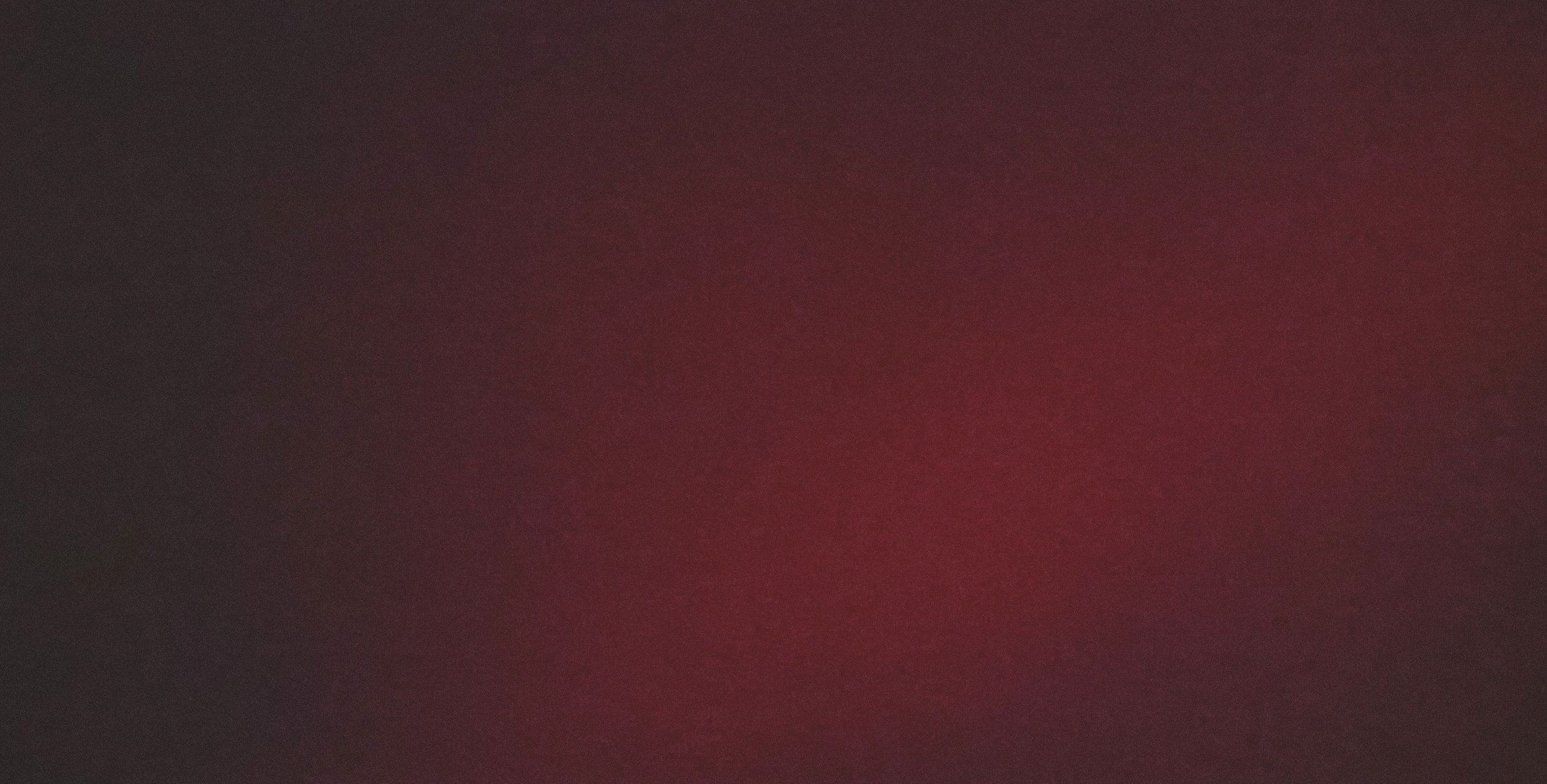 Tijd nemen voor Natuurbeleving


				Het Orgoon

			Meditatie op het leven

Winter
Tijd nemen voor natuurbeleving


Zitten in Hara

Meditatie op het leven
4a. Kamerdal
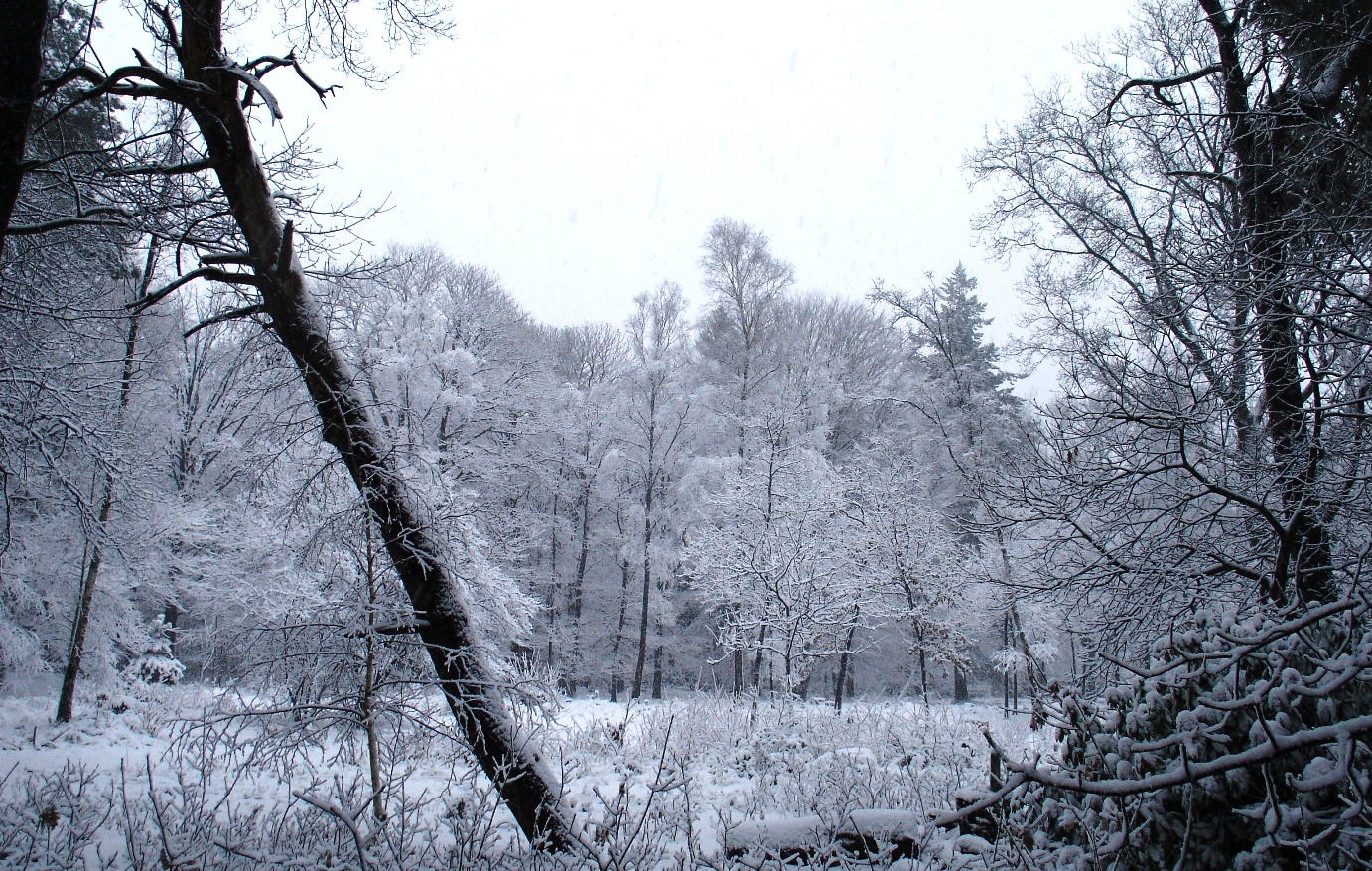 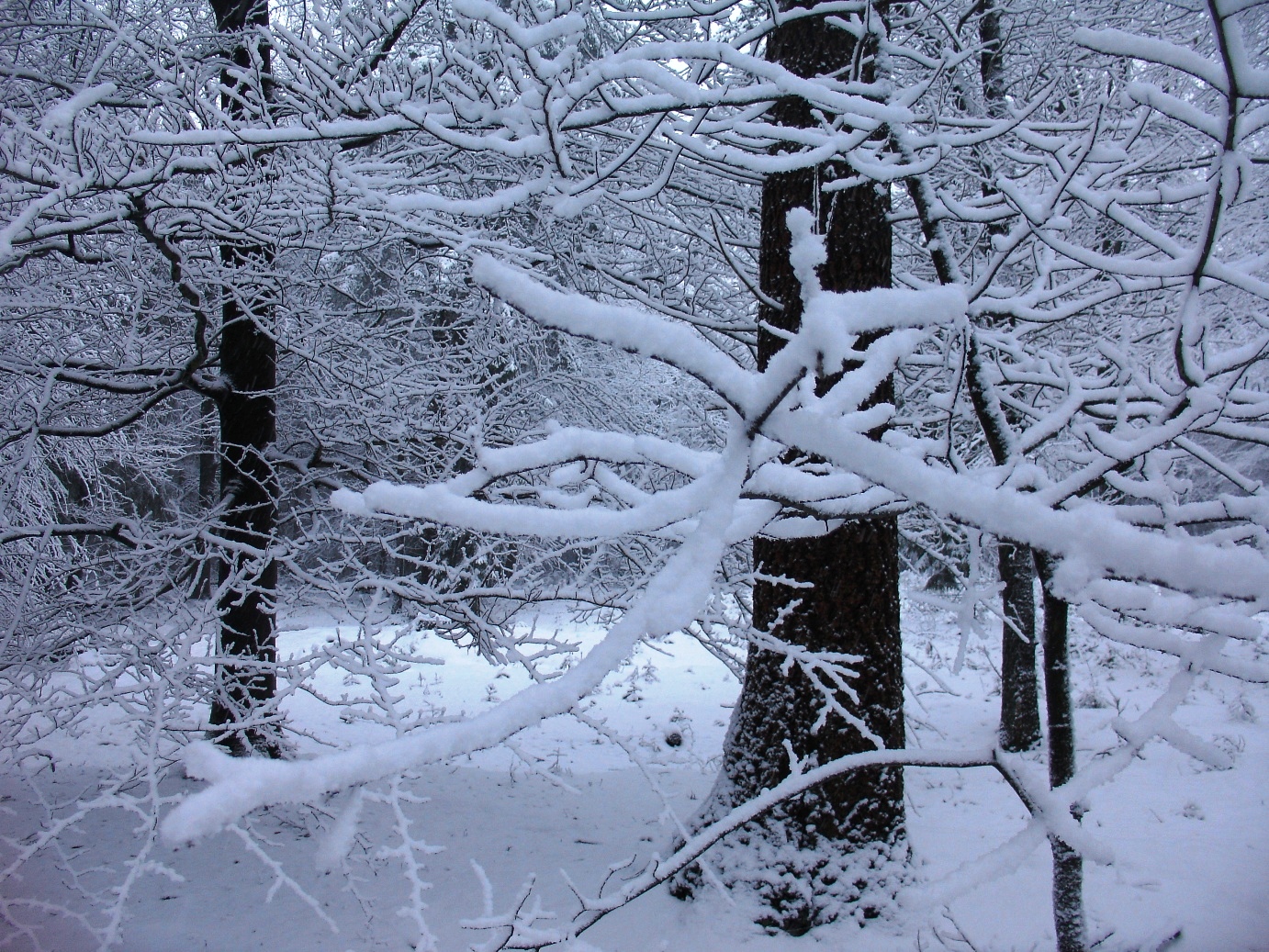 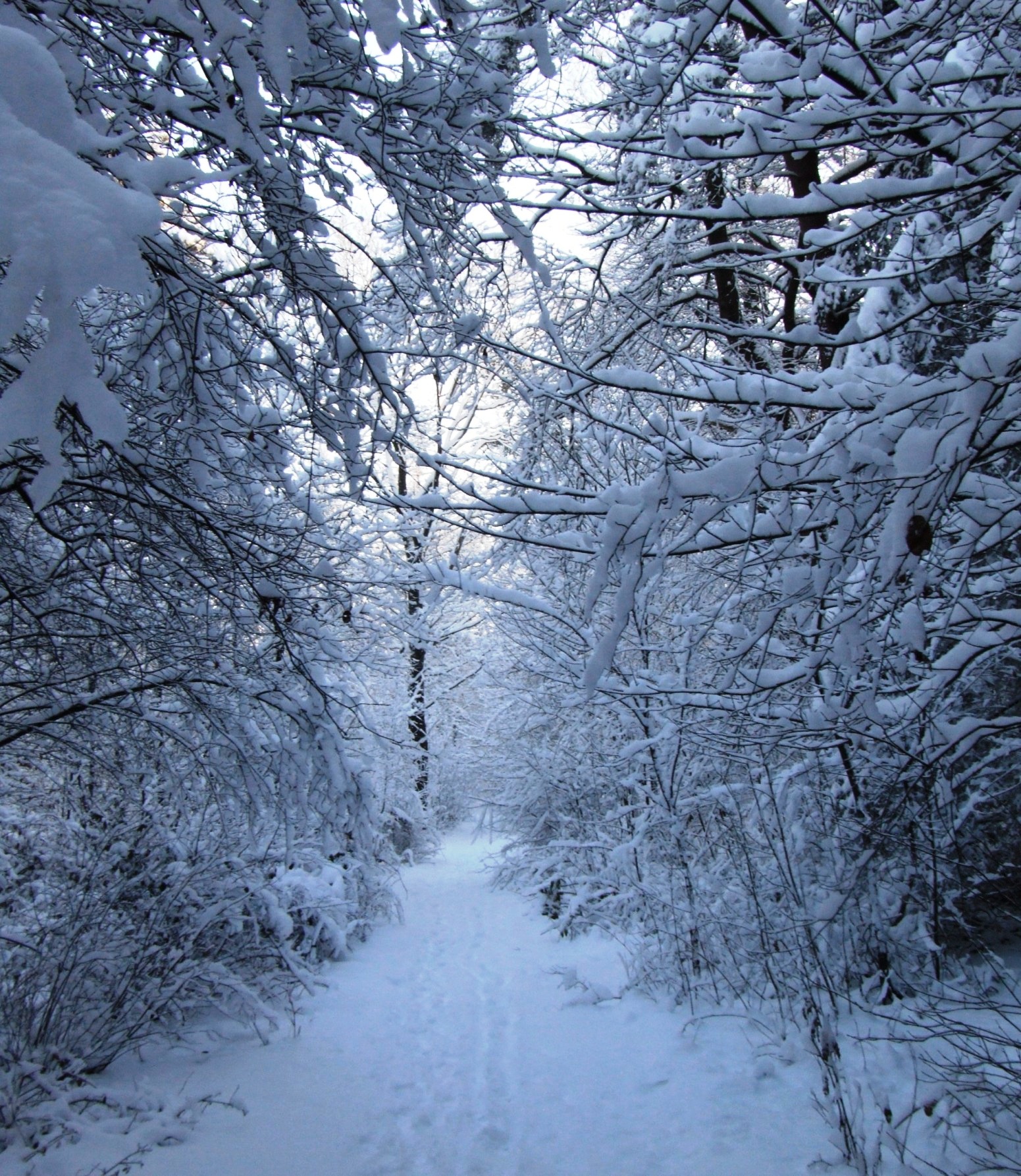 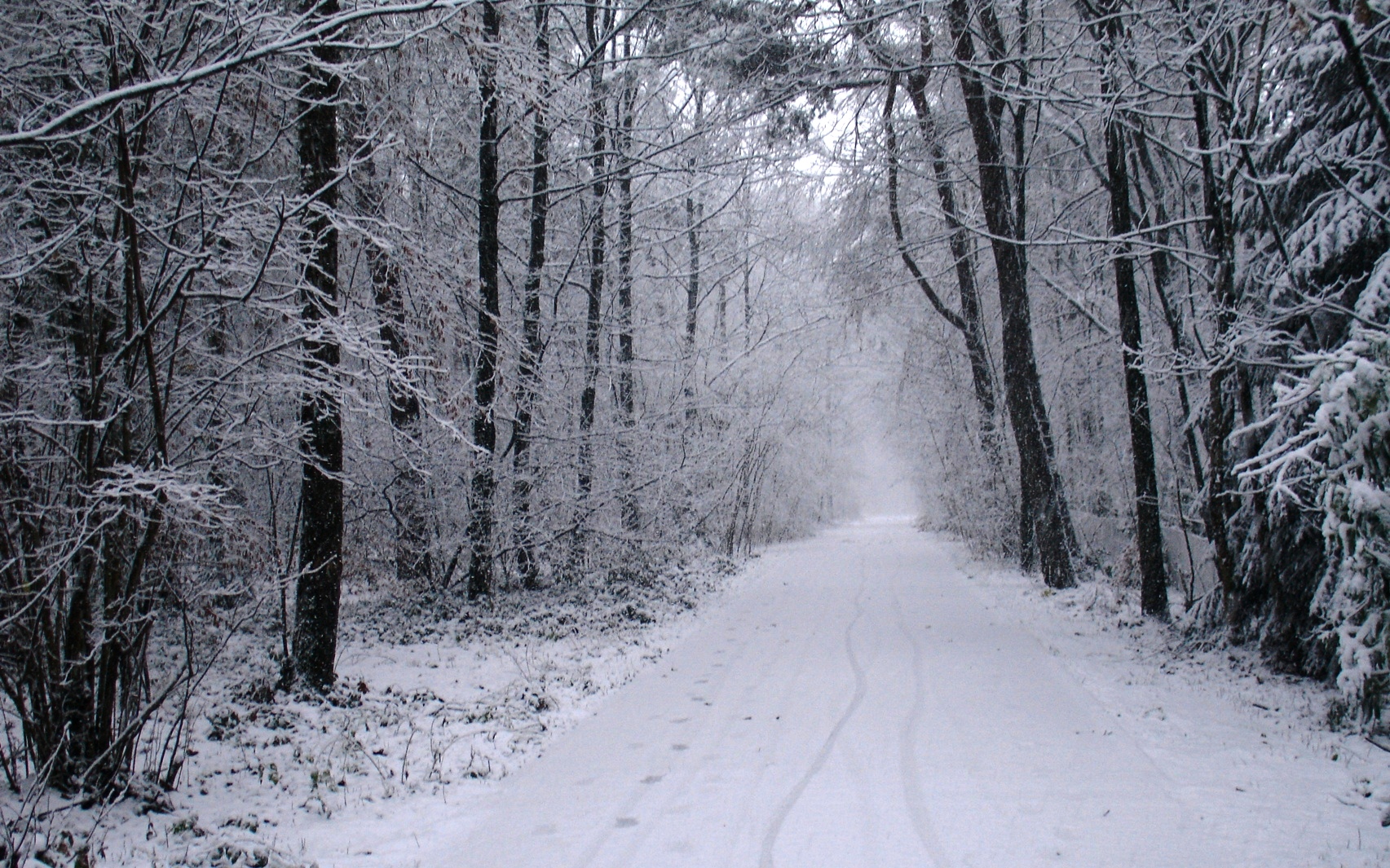 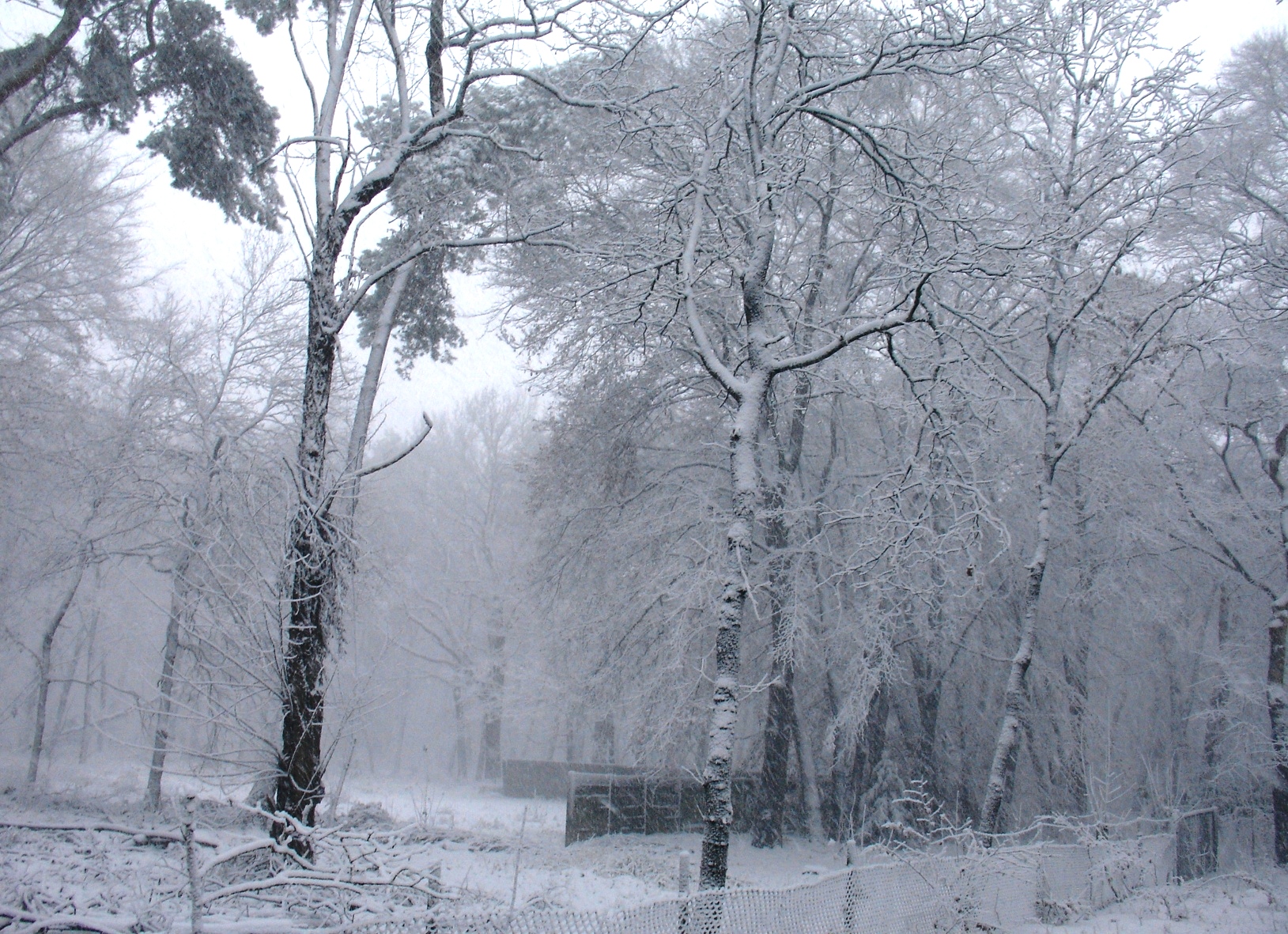 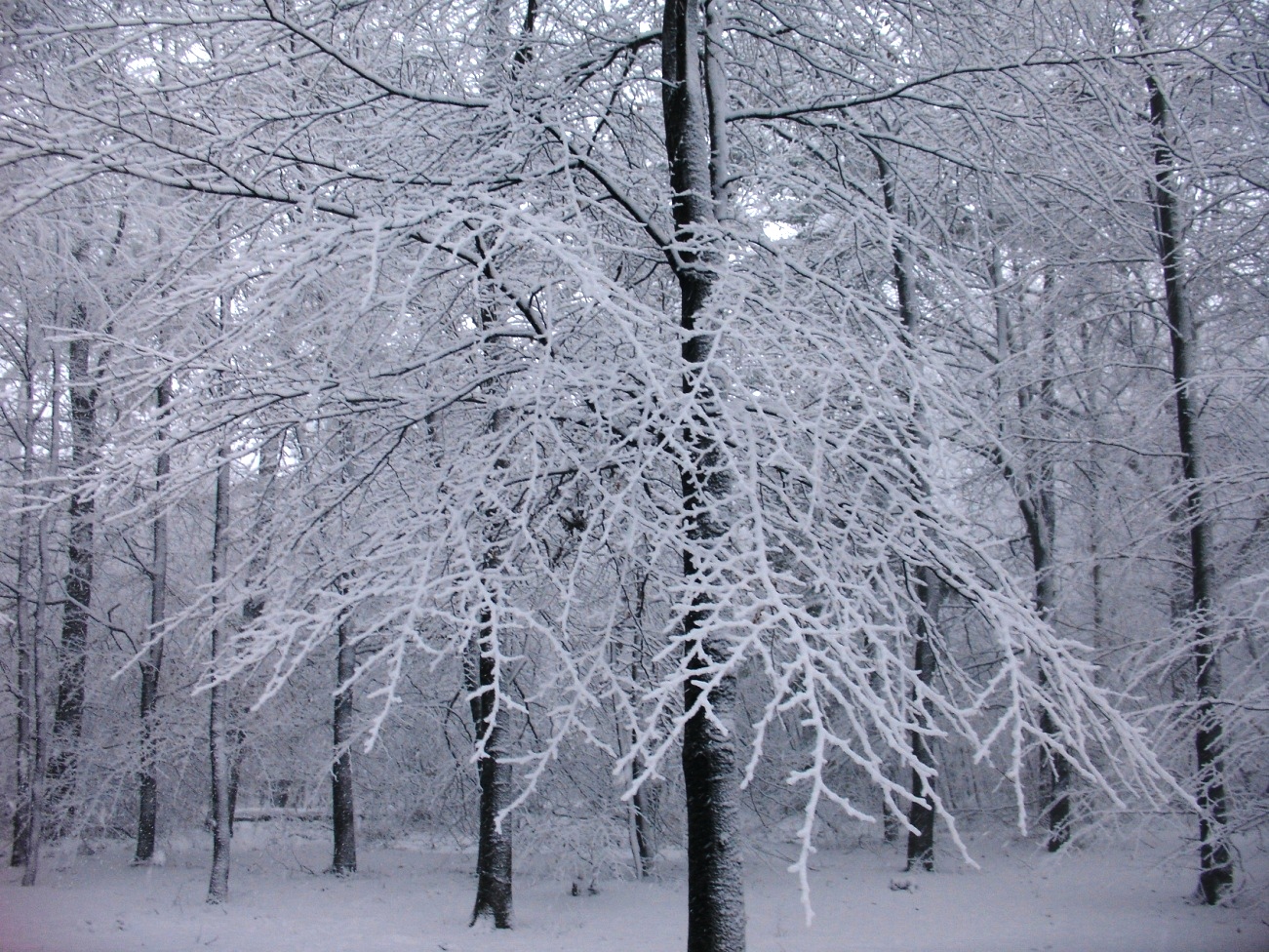 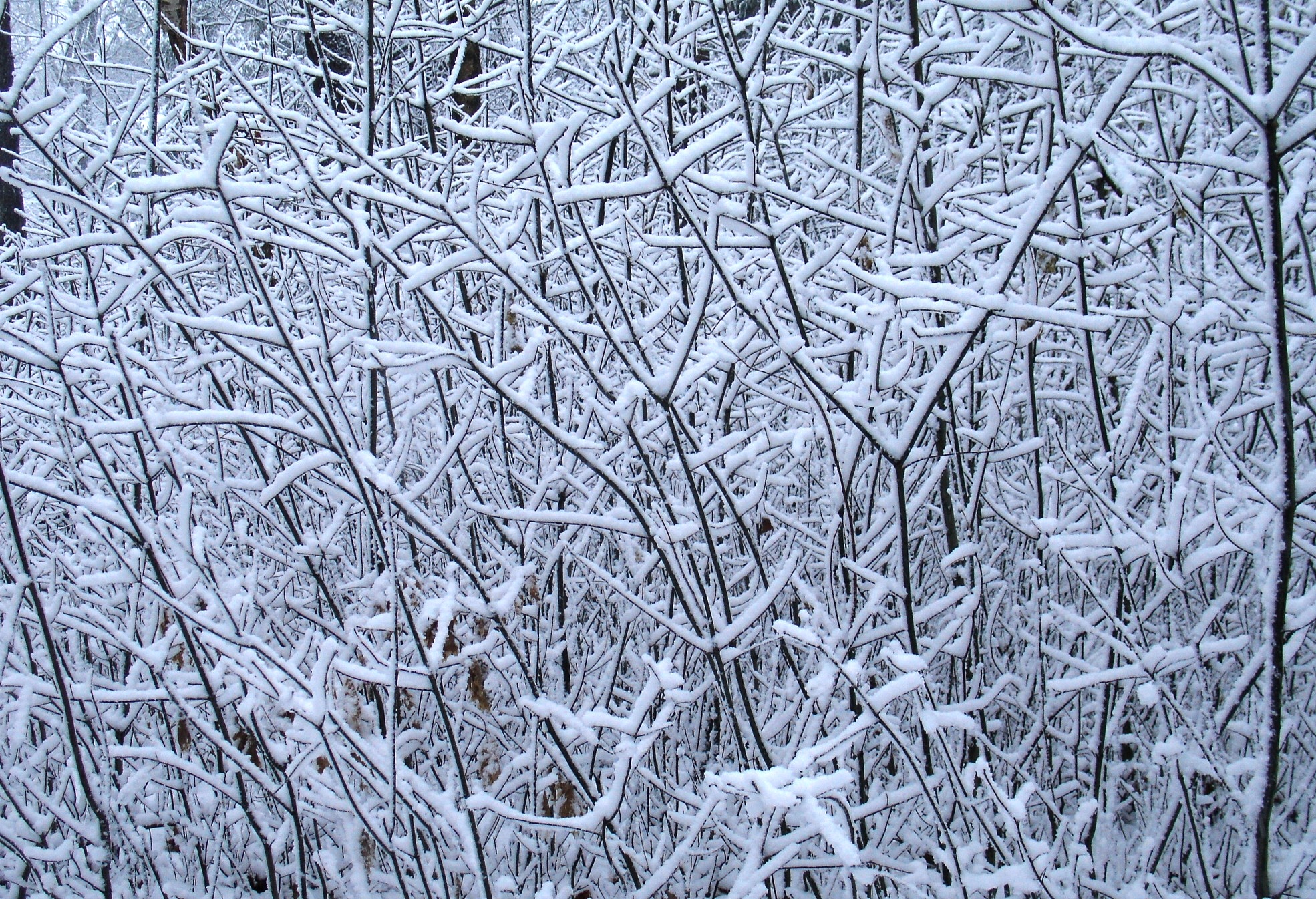 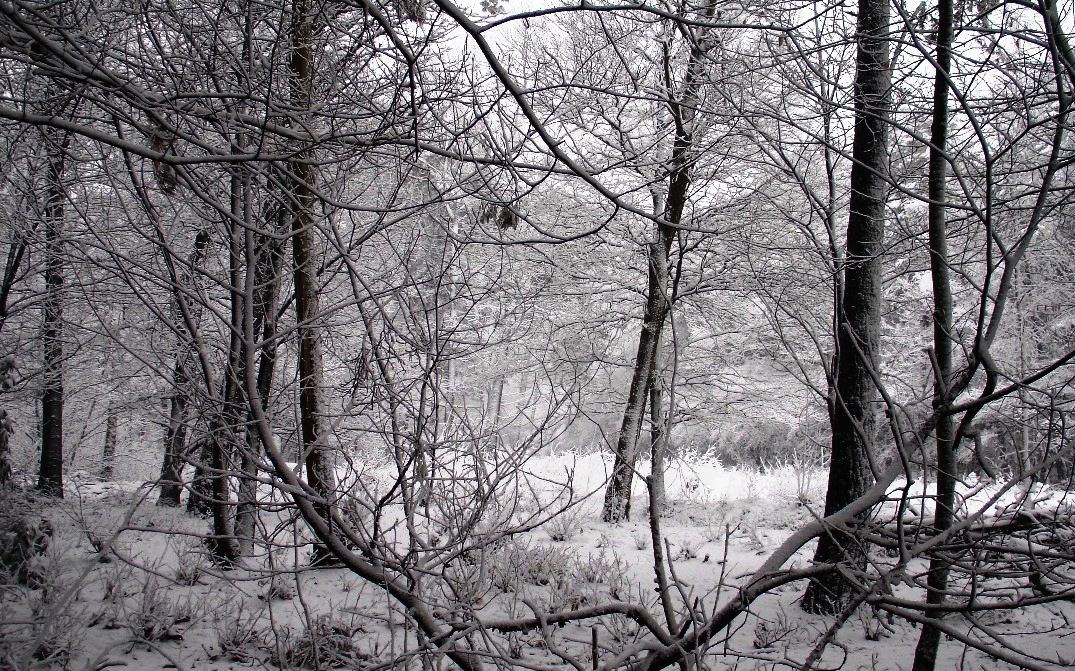 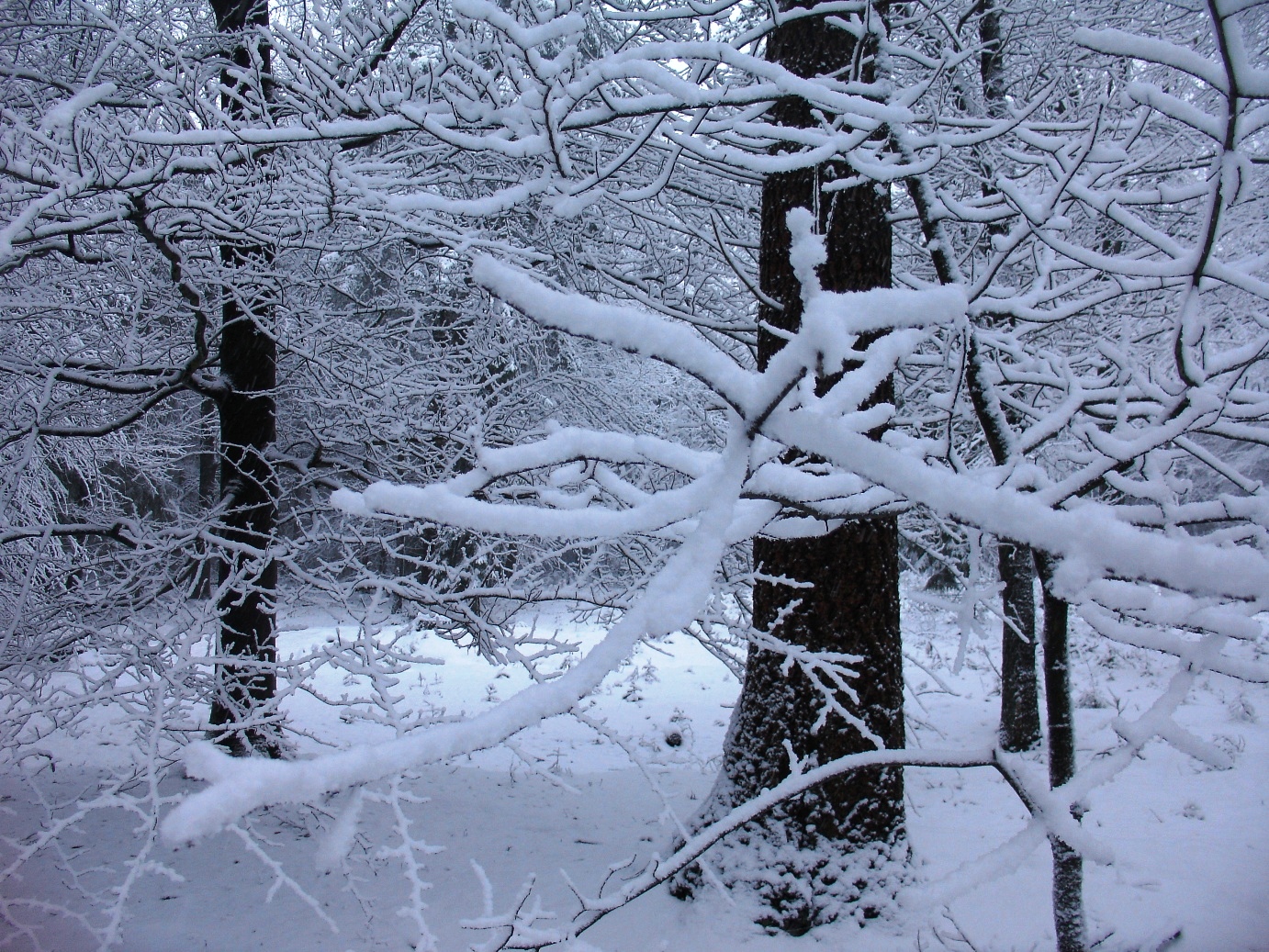 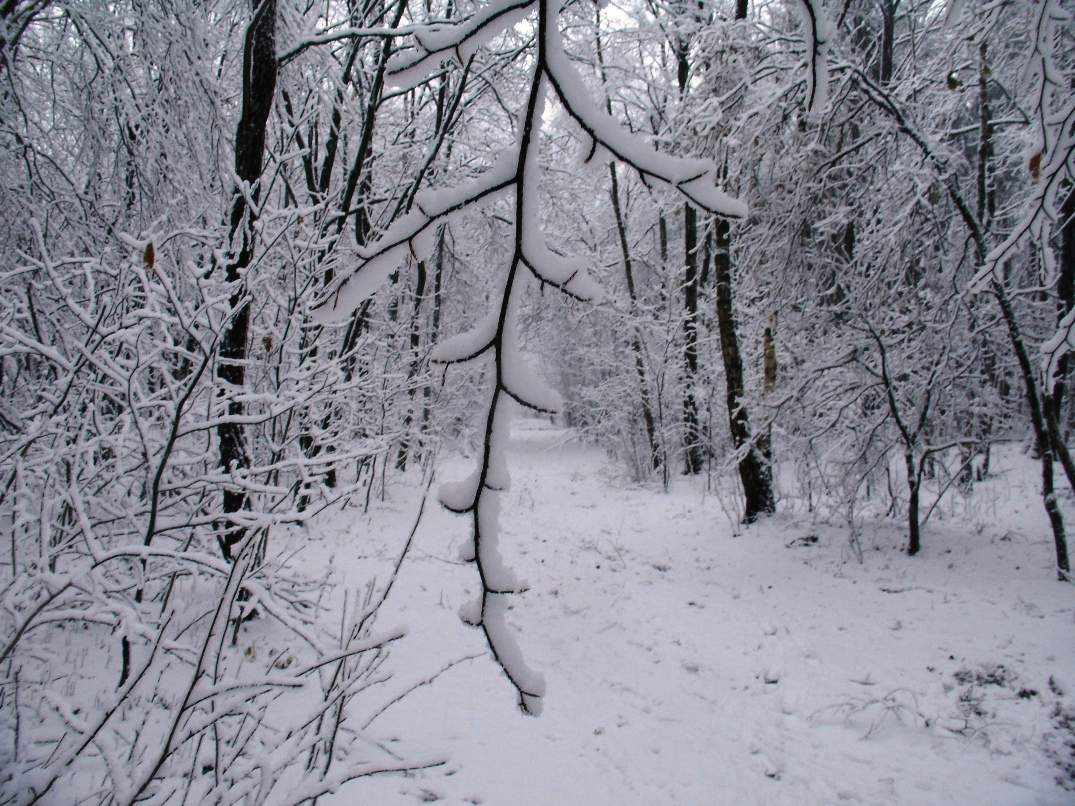 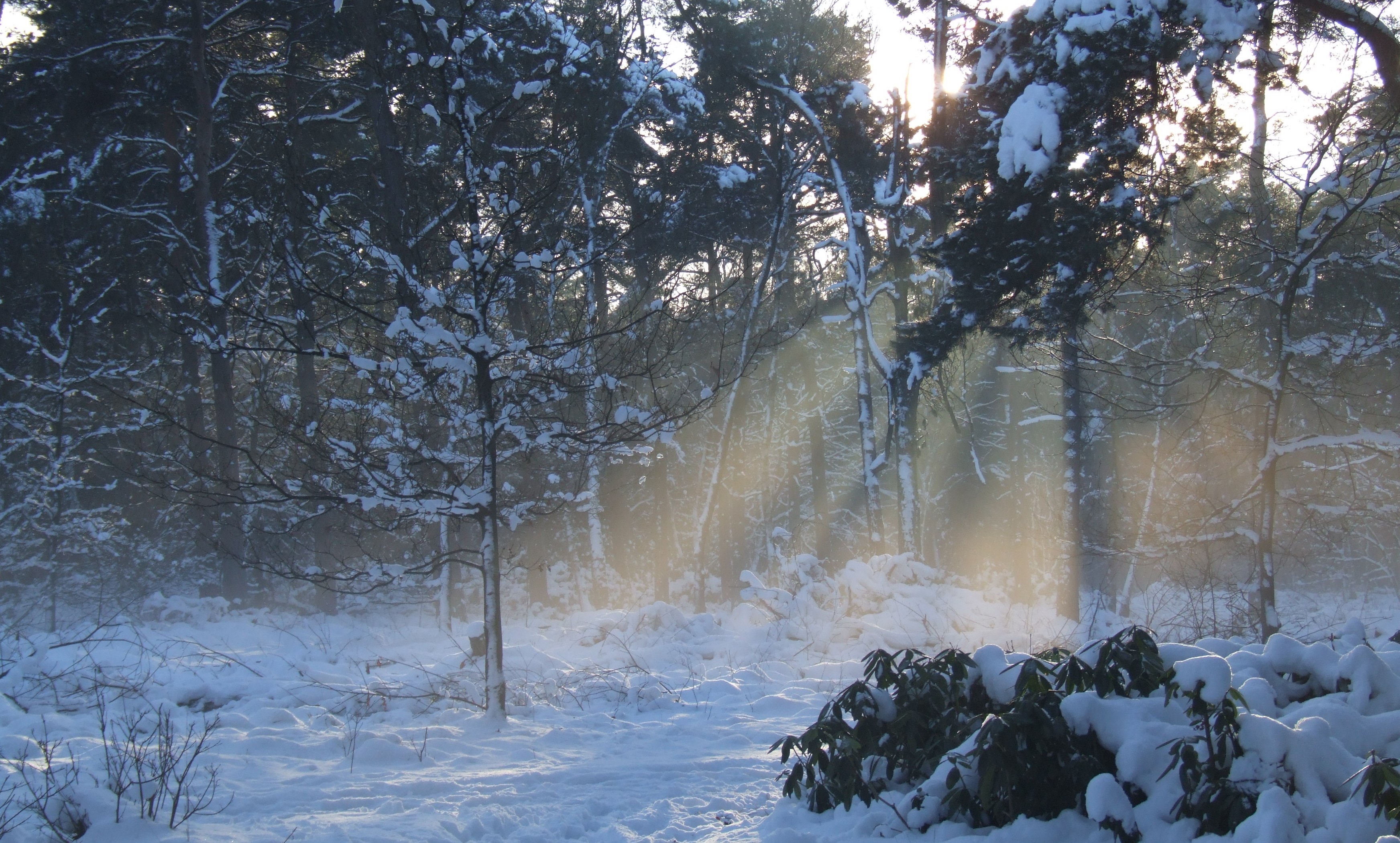 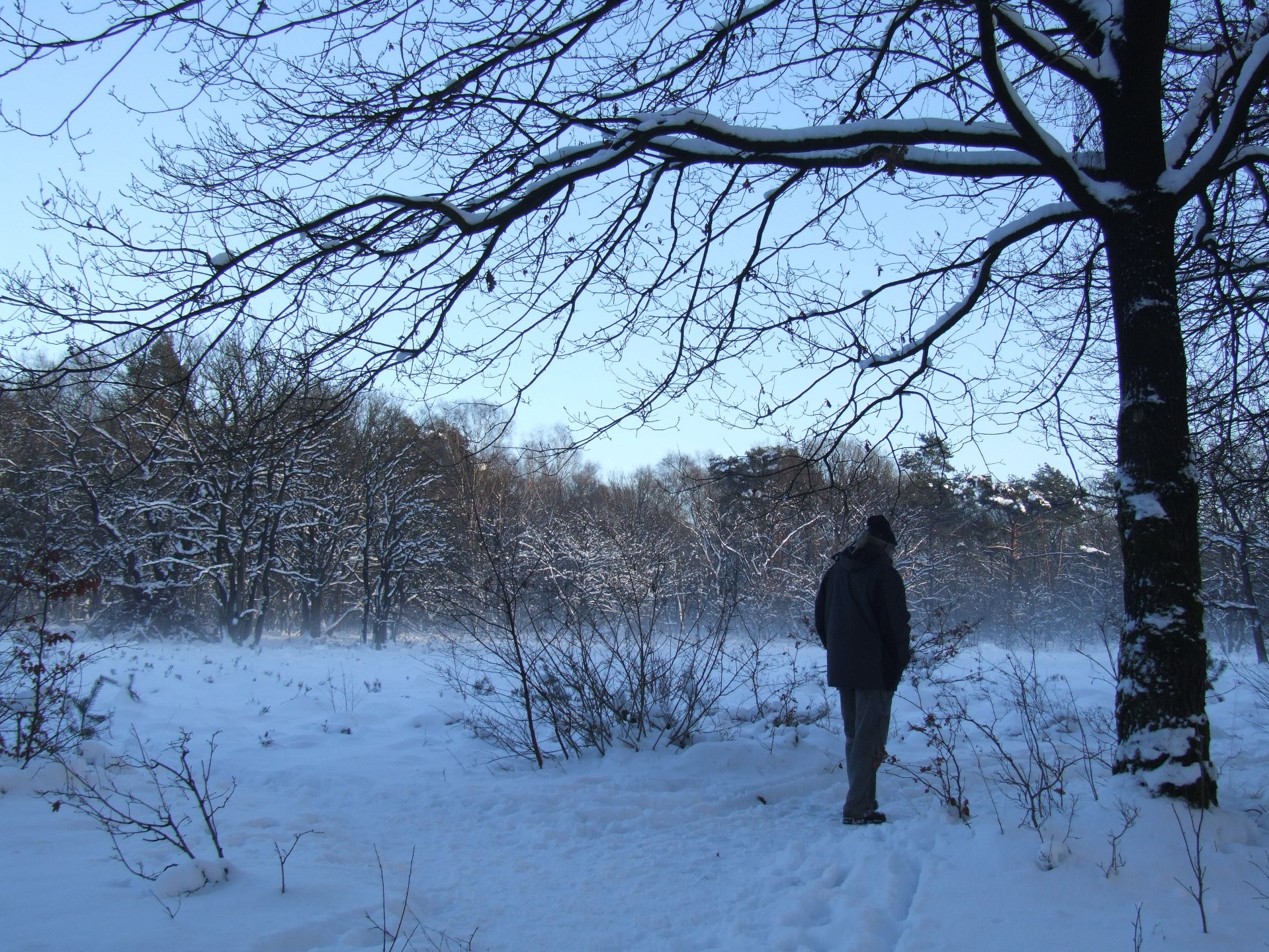 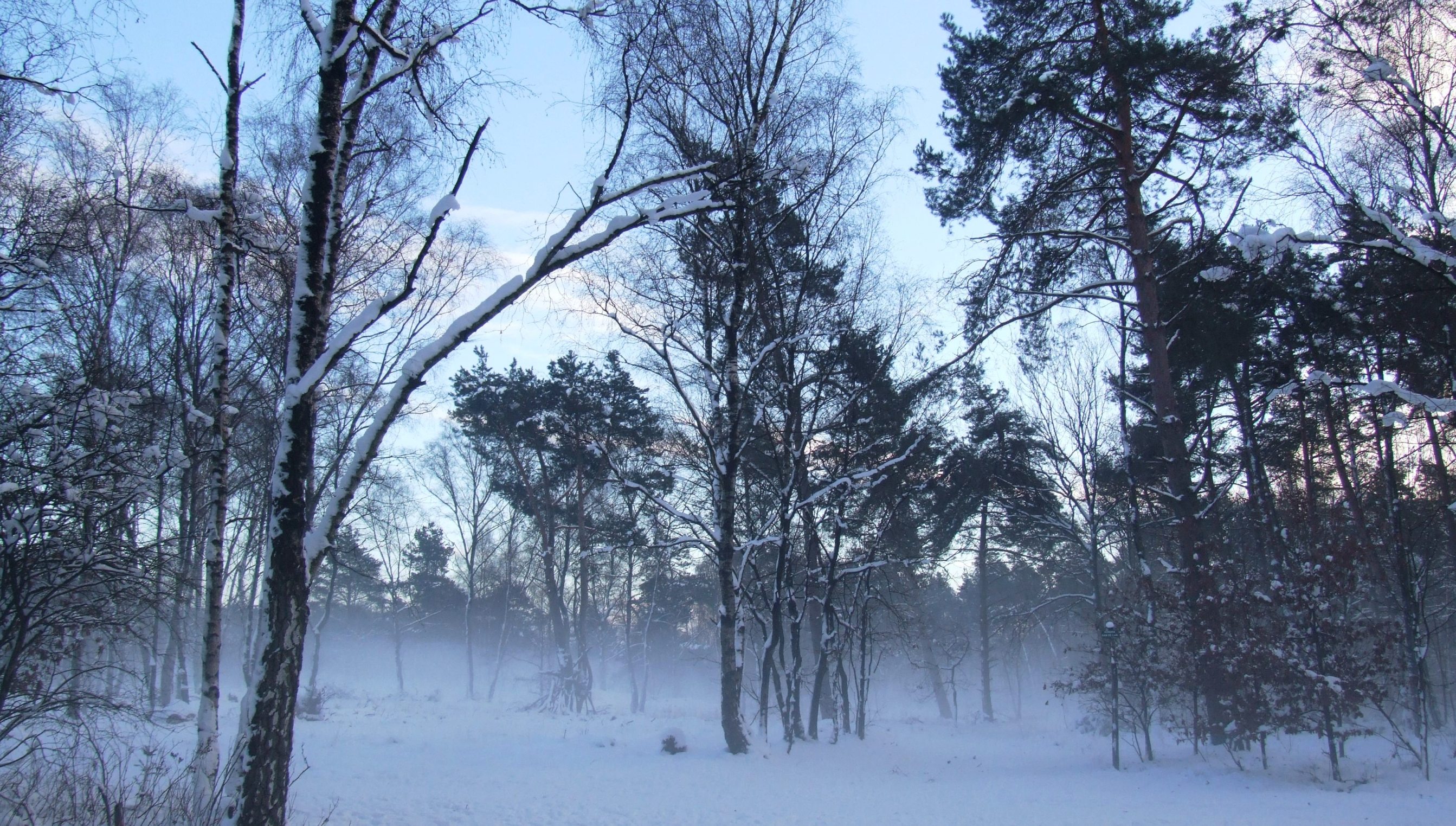 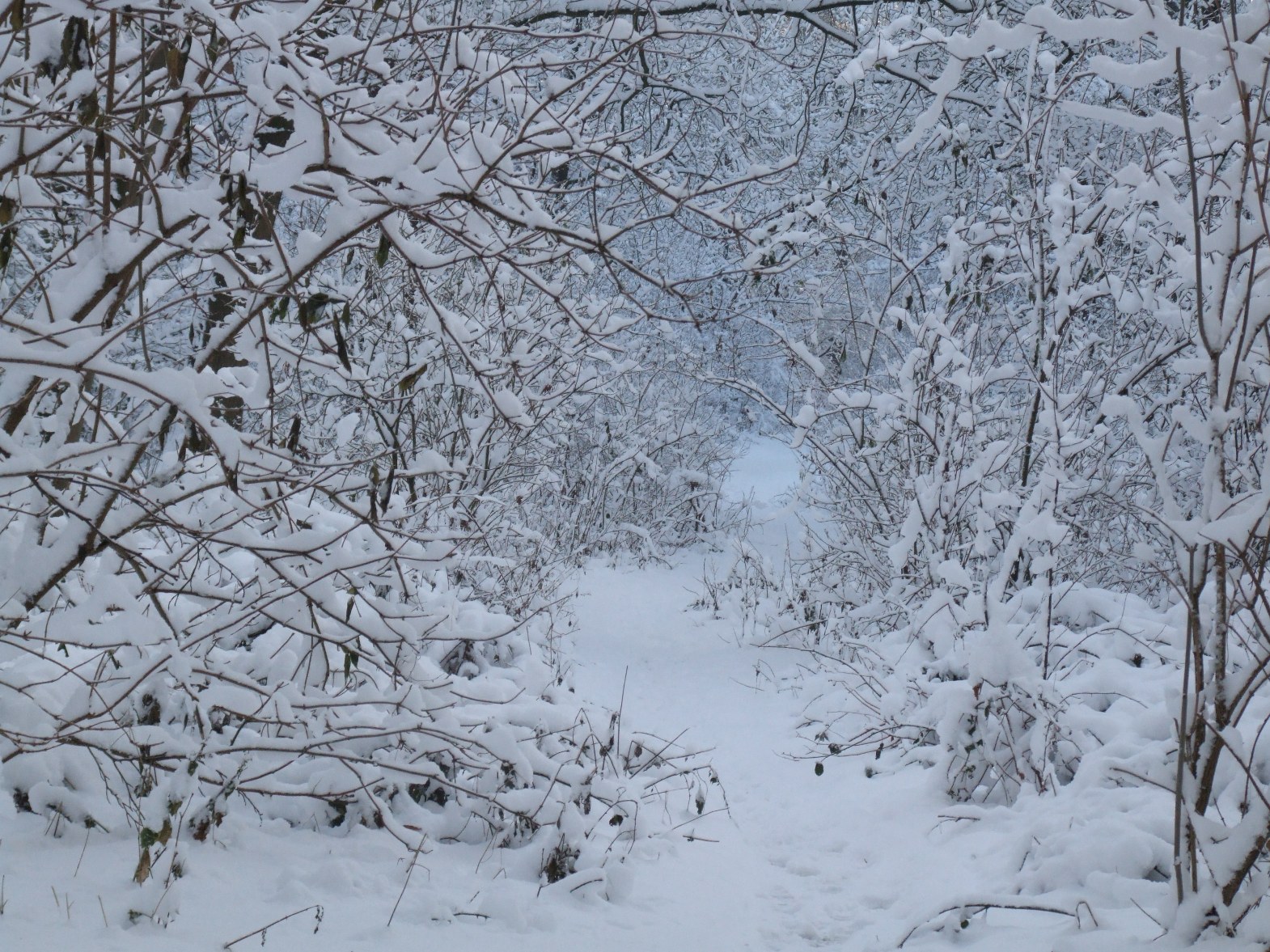 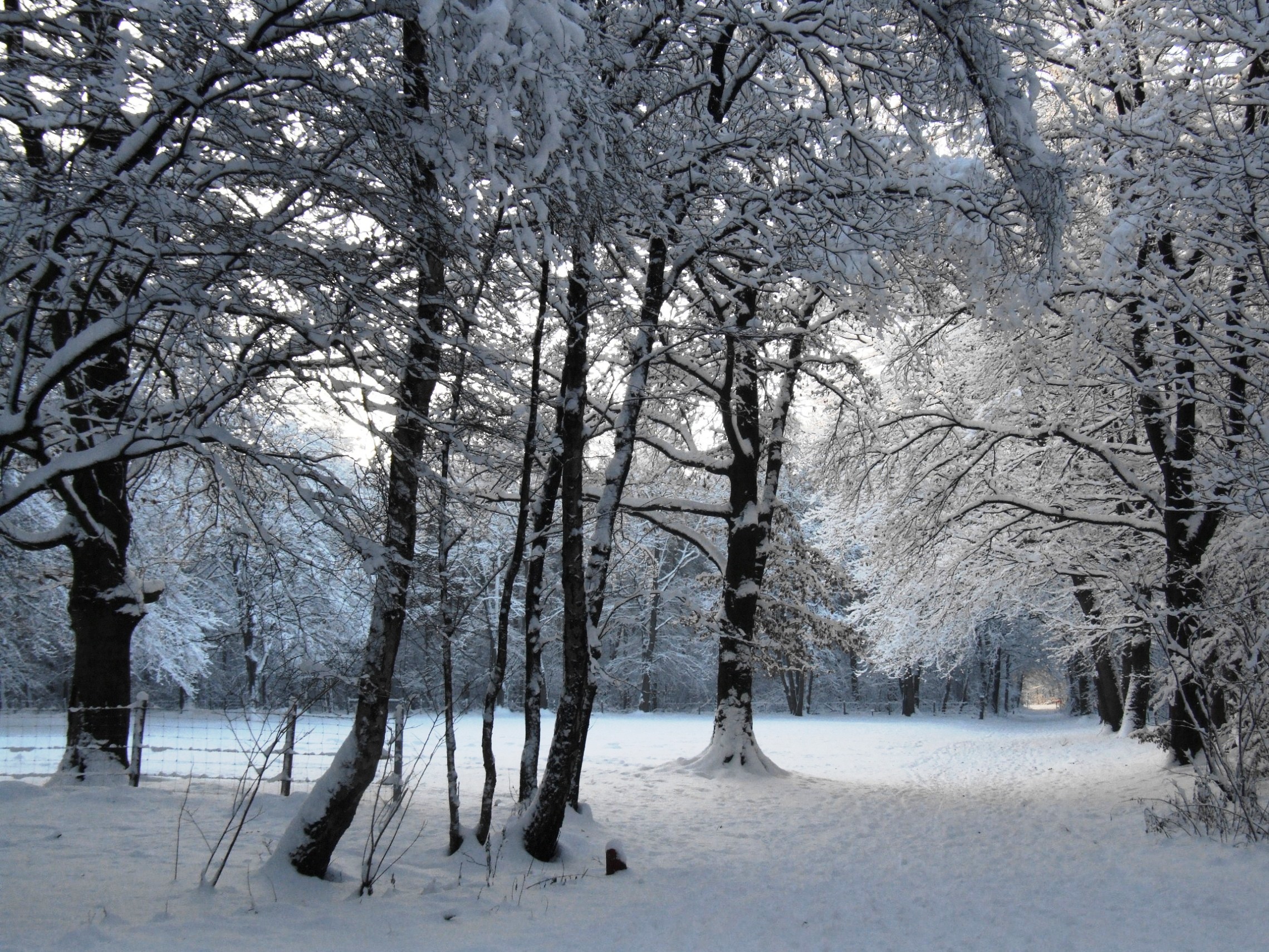 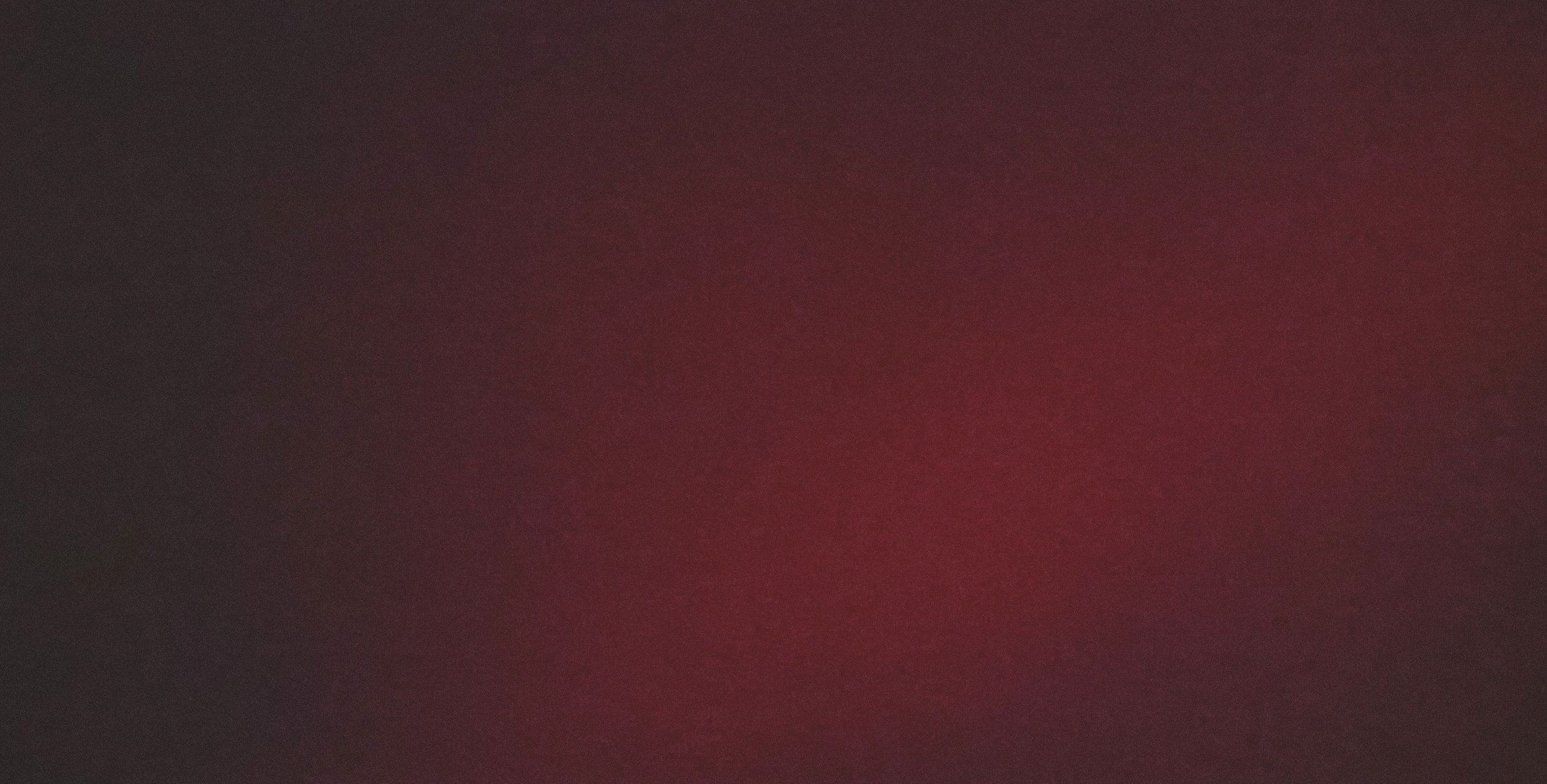 Tijd nemen voor Natuurbeleving


				Het Orgoon

			Meditatie op het leven


Voorjaar
Tijd nemen voor natuurbeleving


Zitten in Hara

Meditatie op het leven
4a. Kamerdal
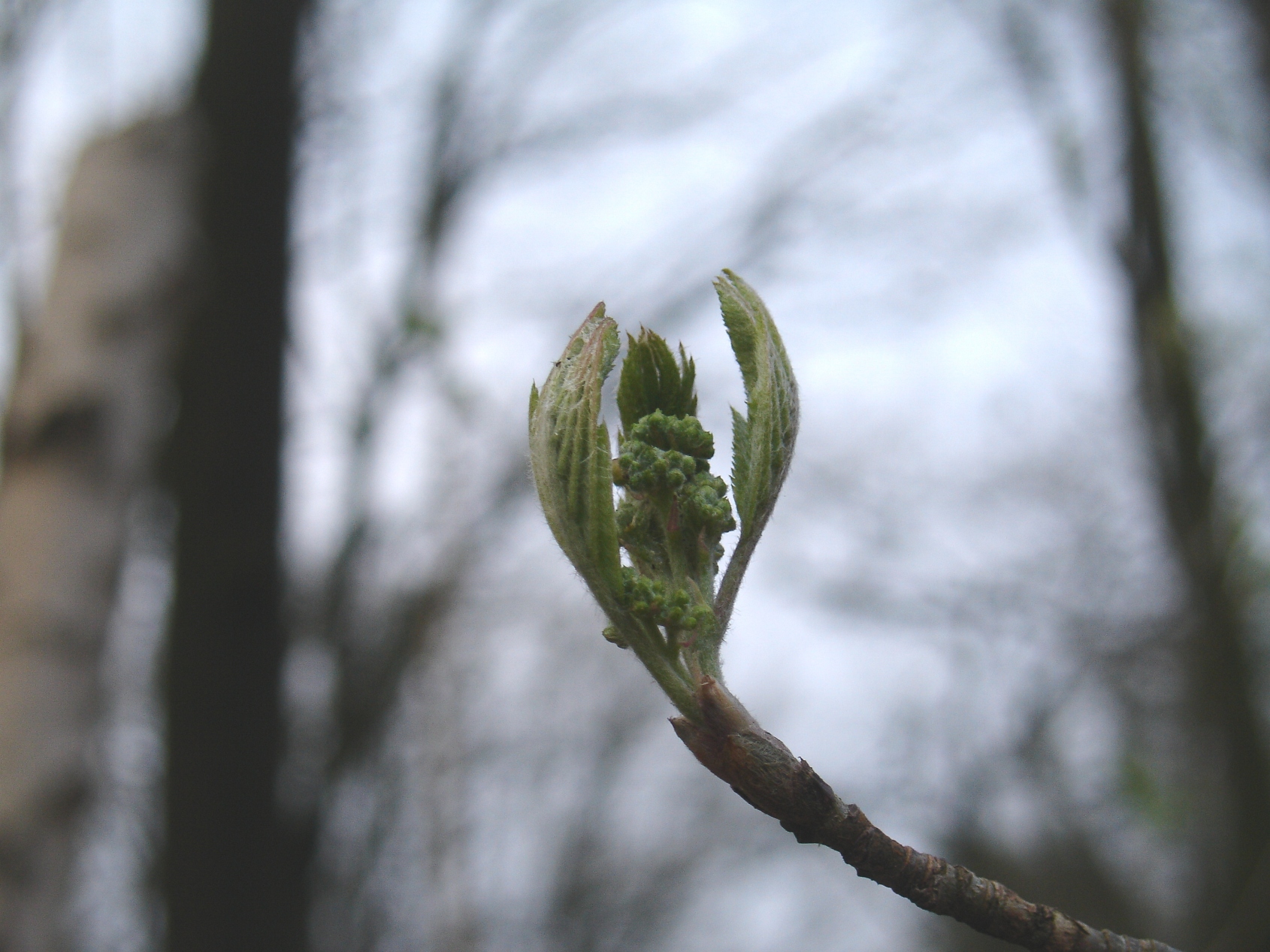 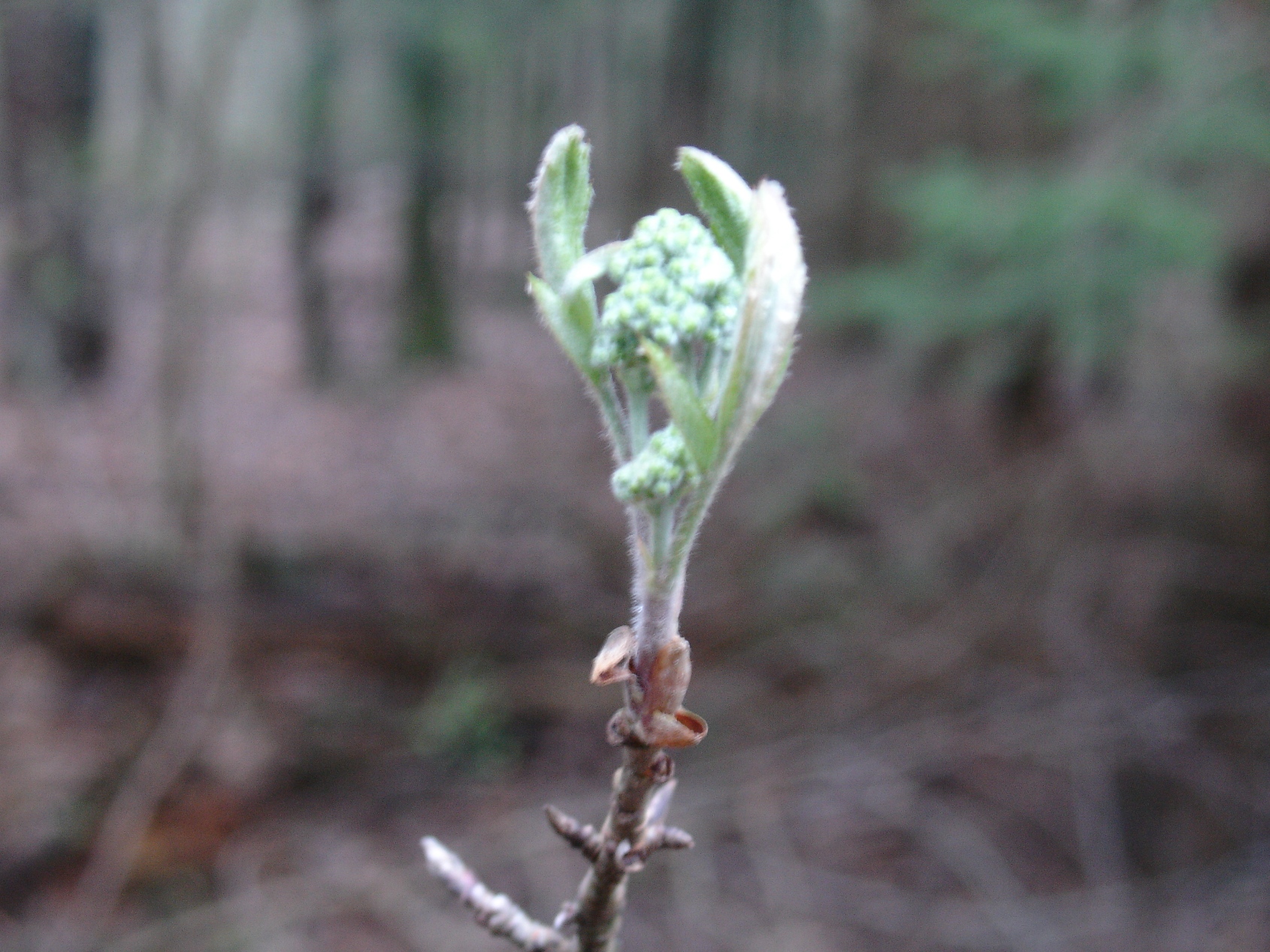 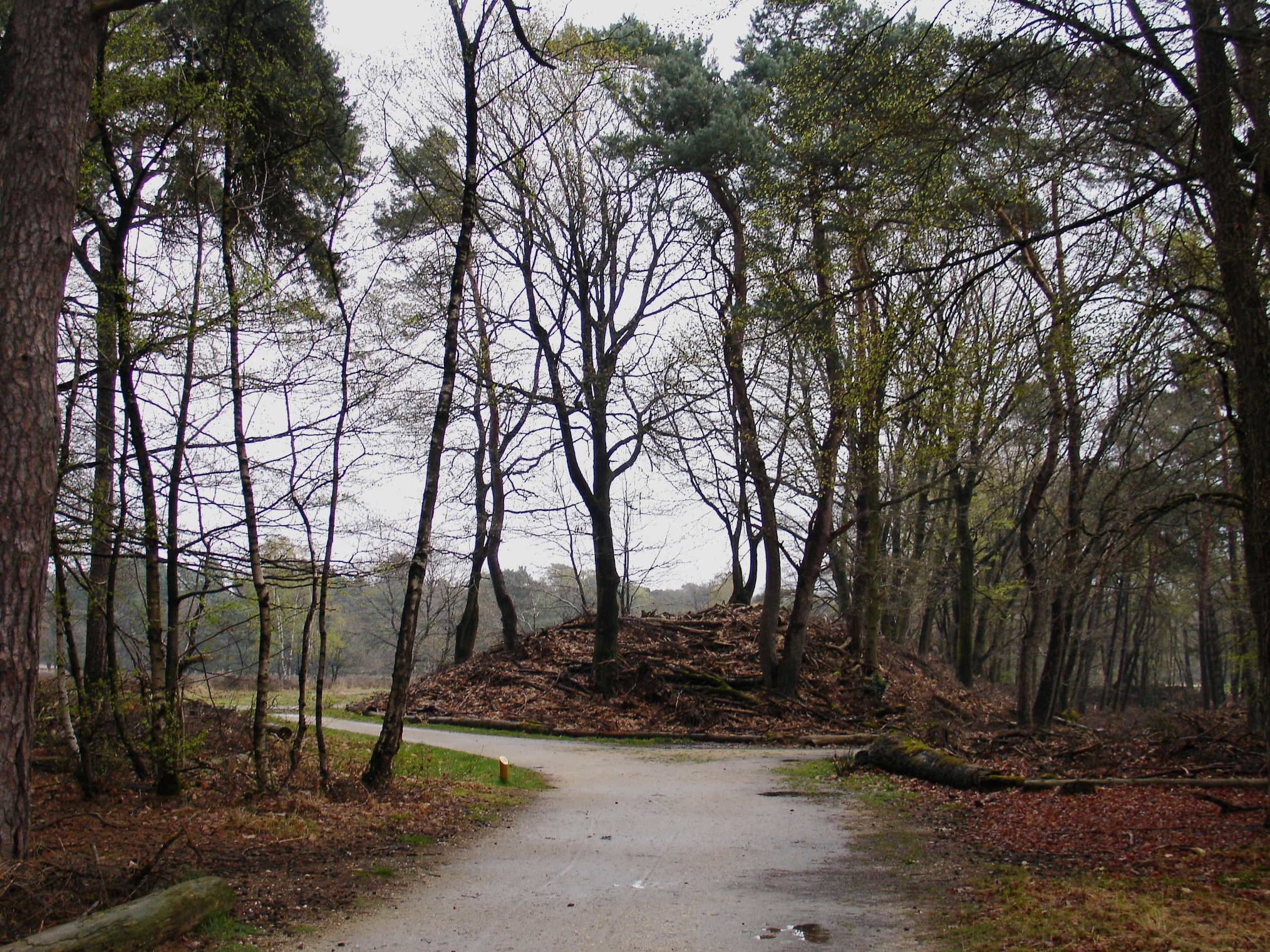 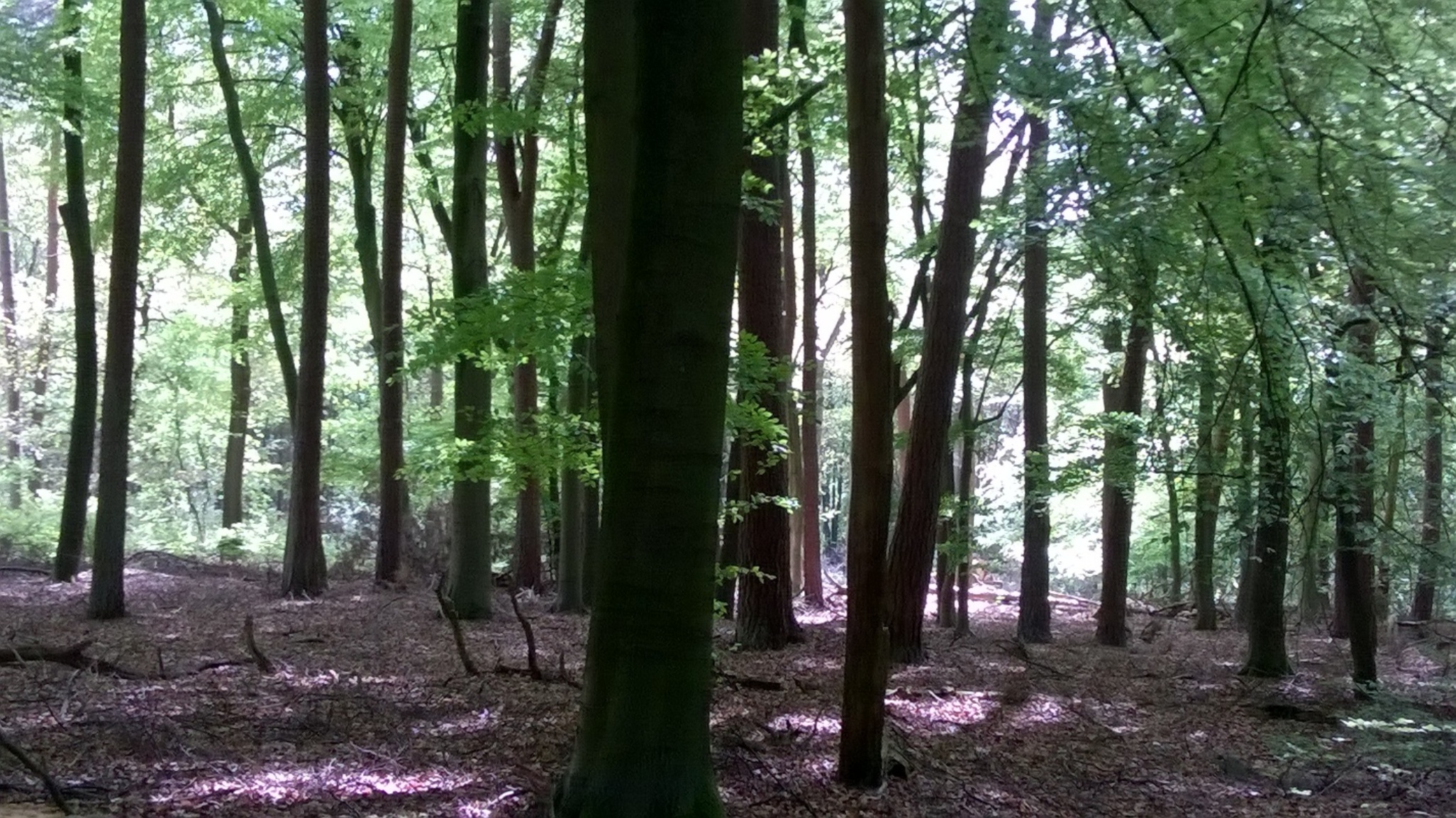 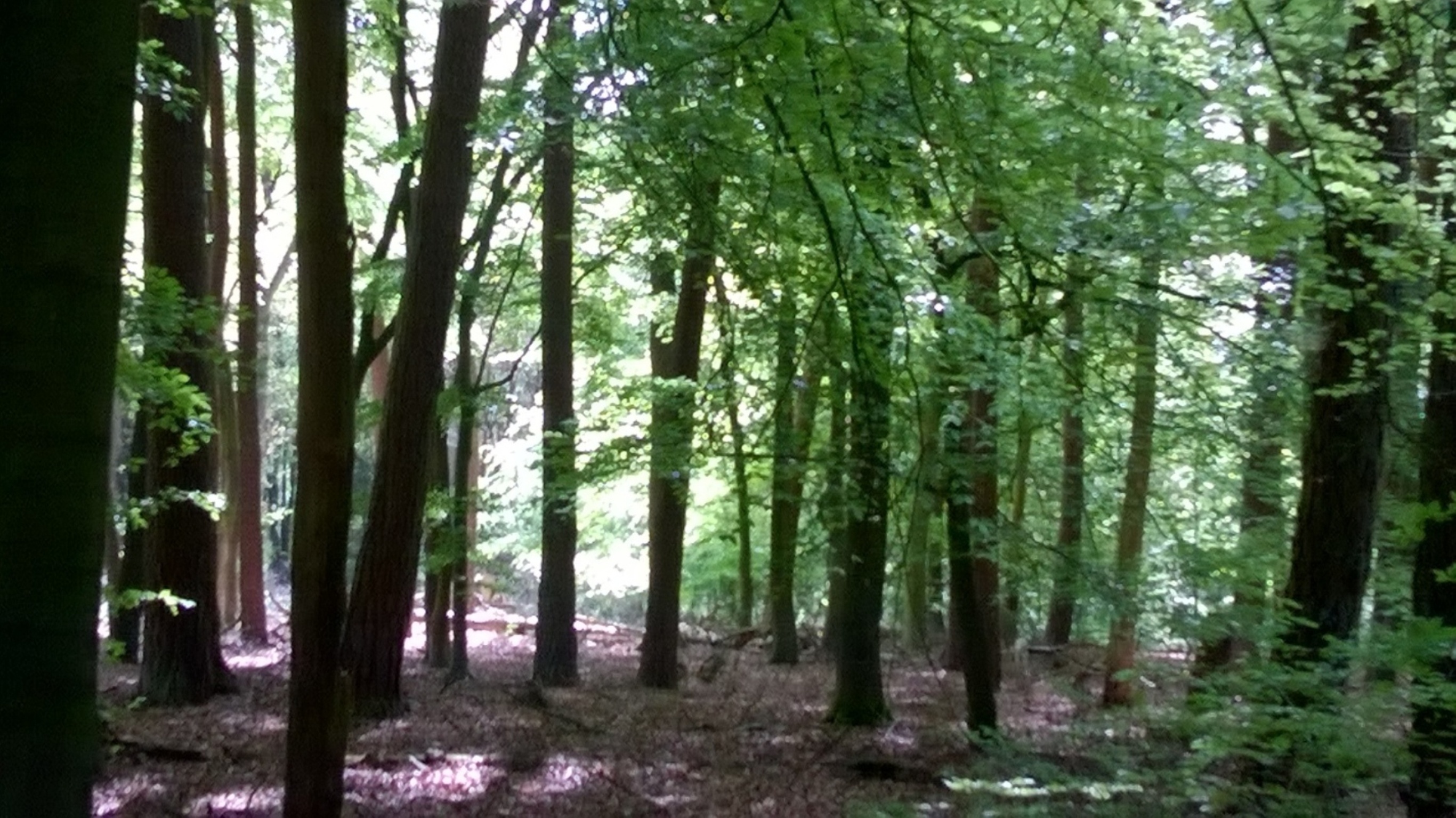 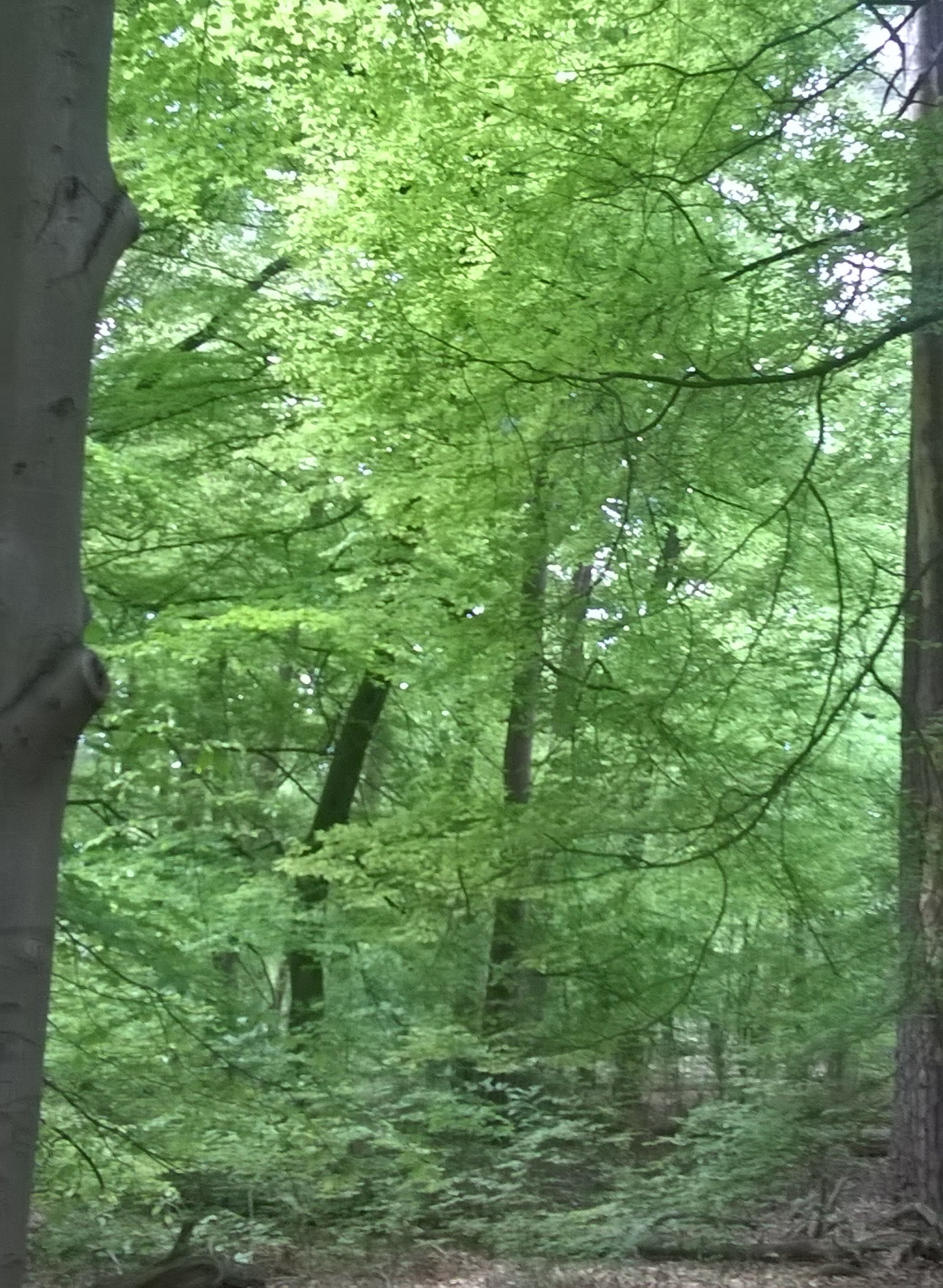 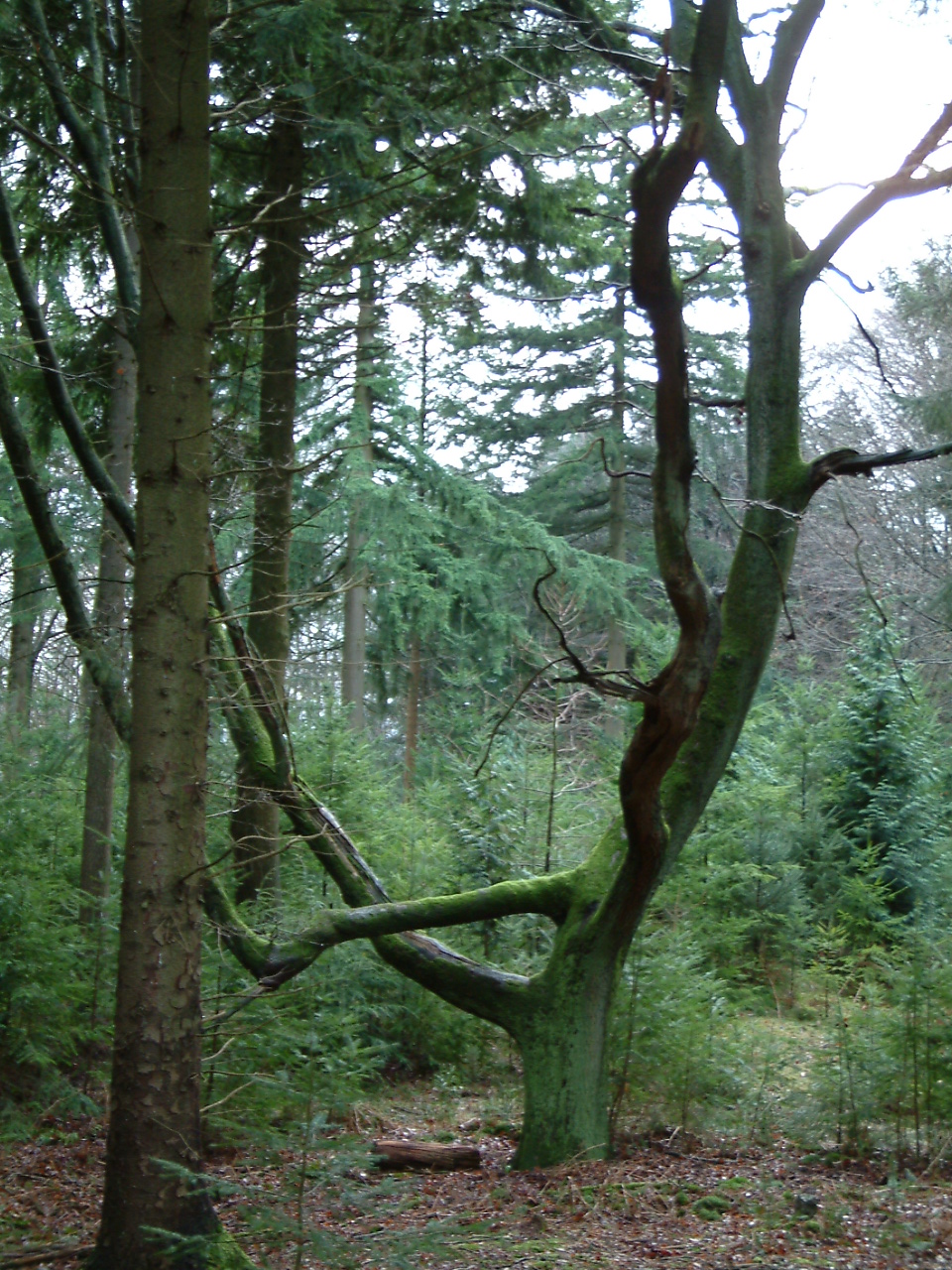 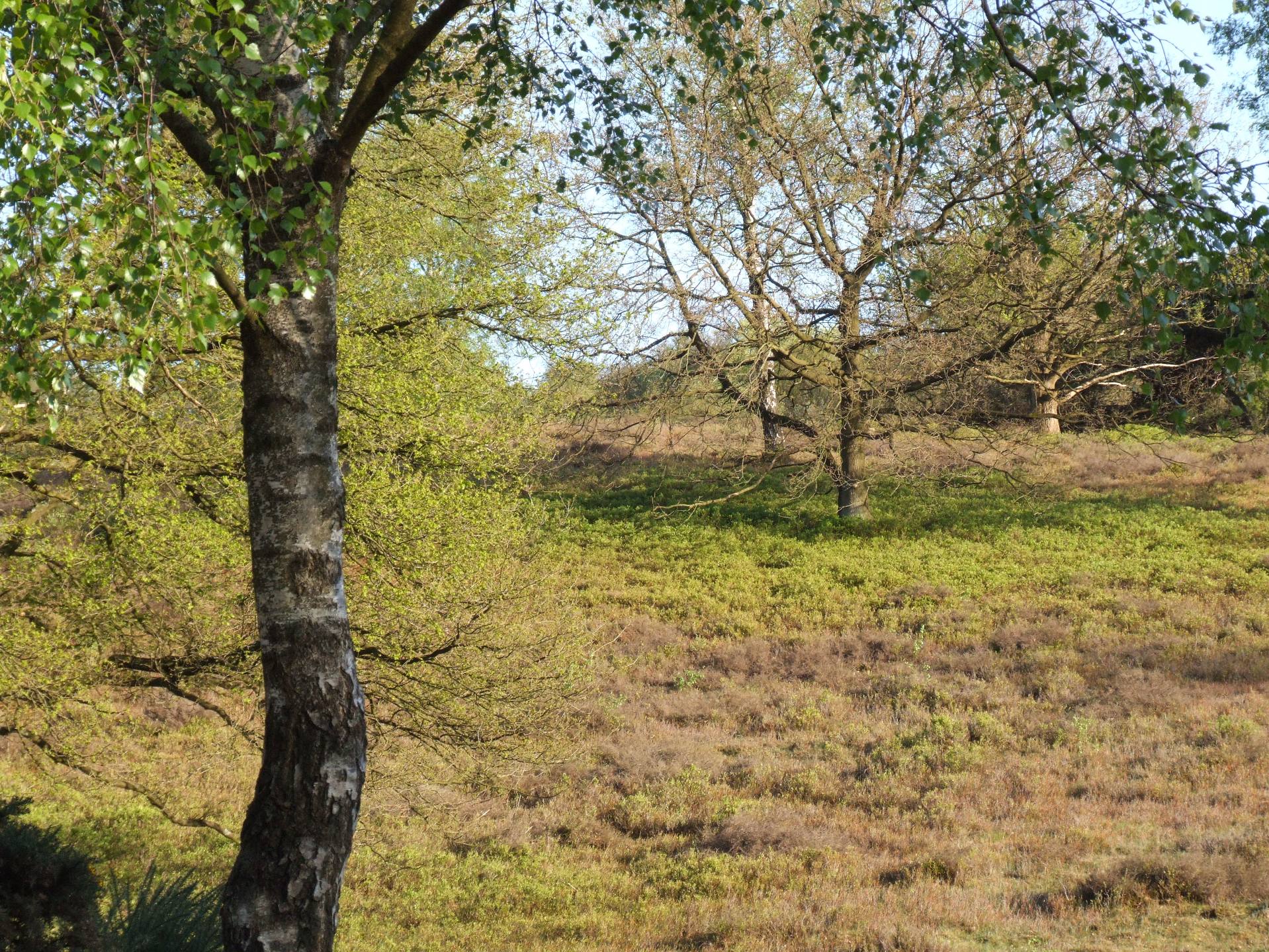 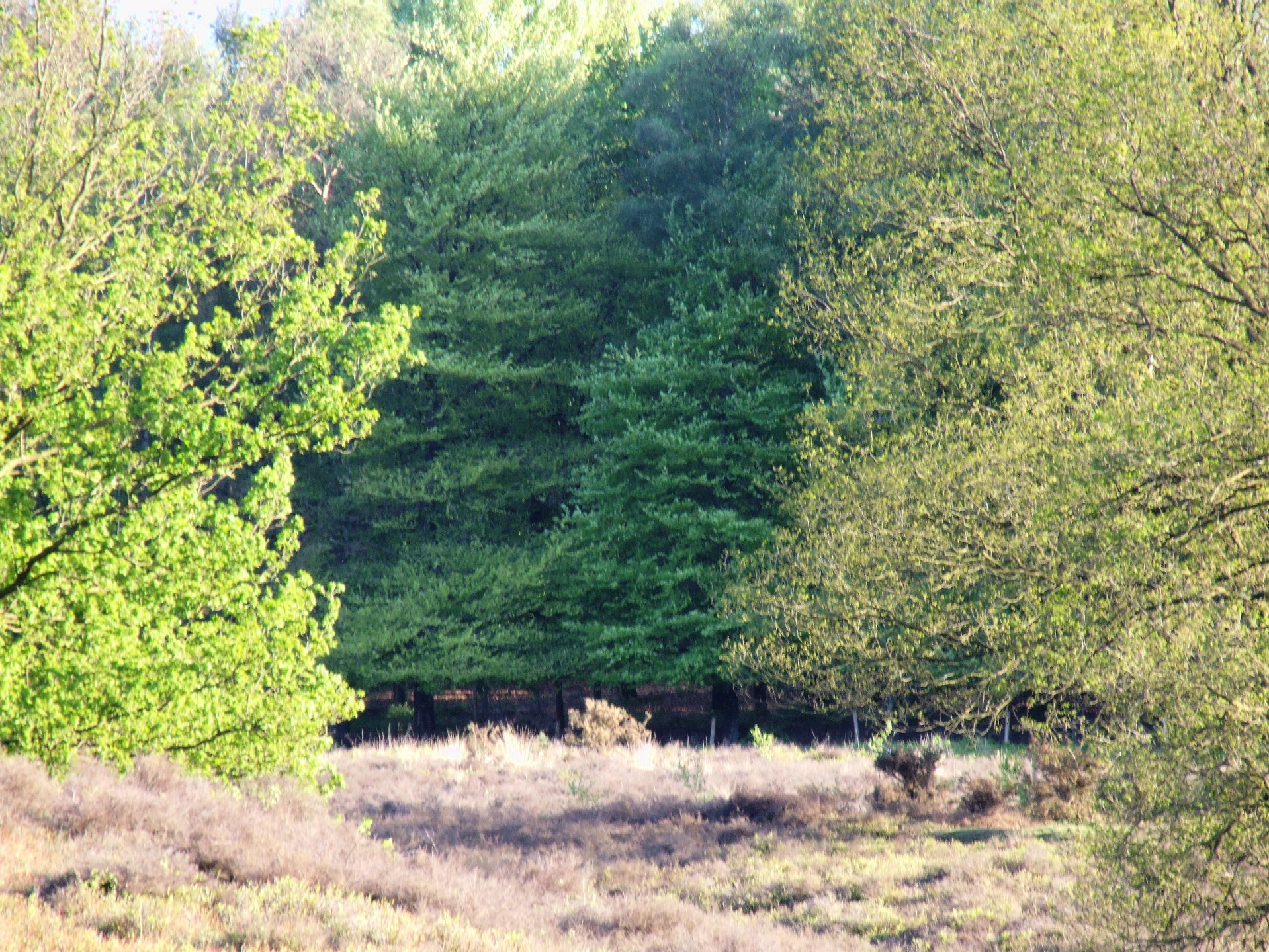 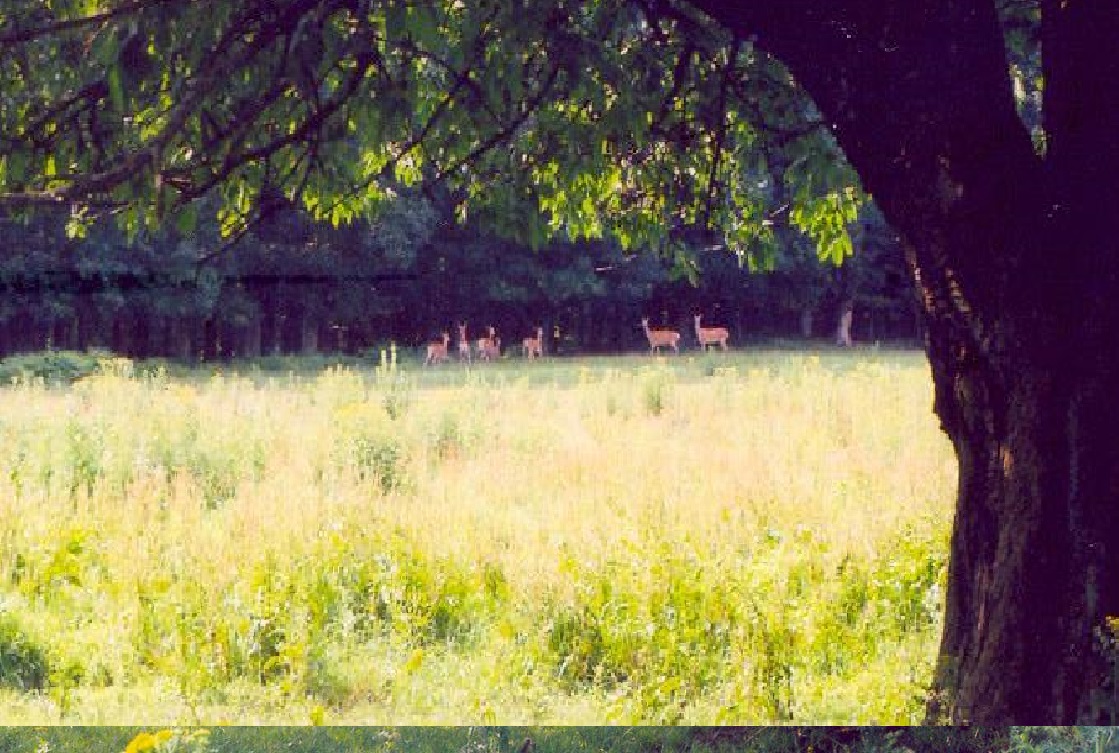 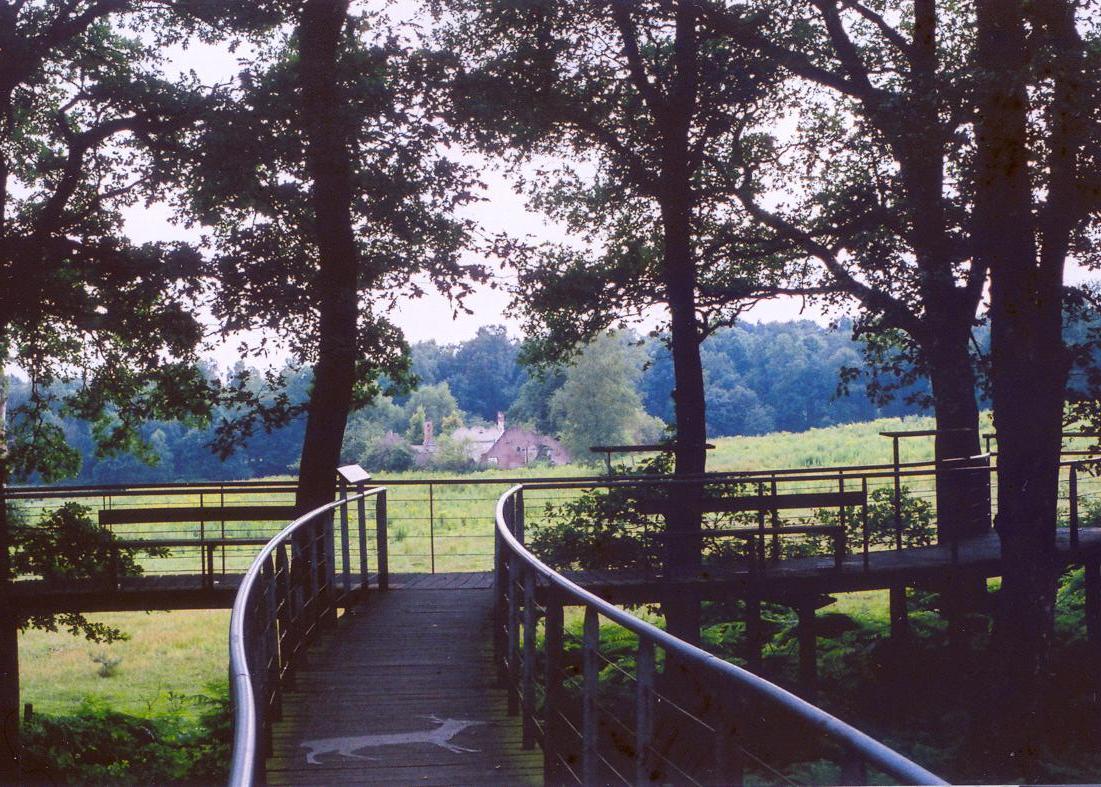 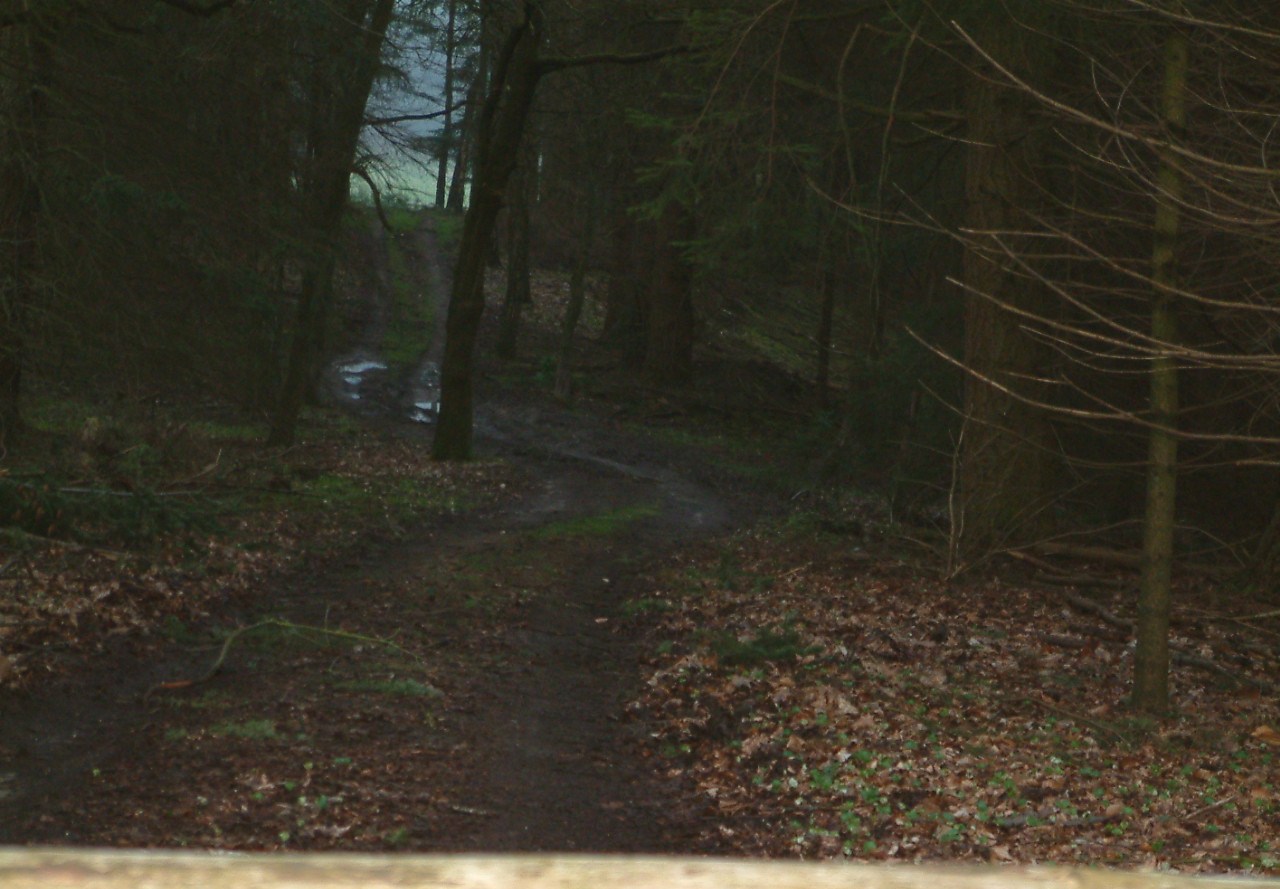 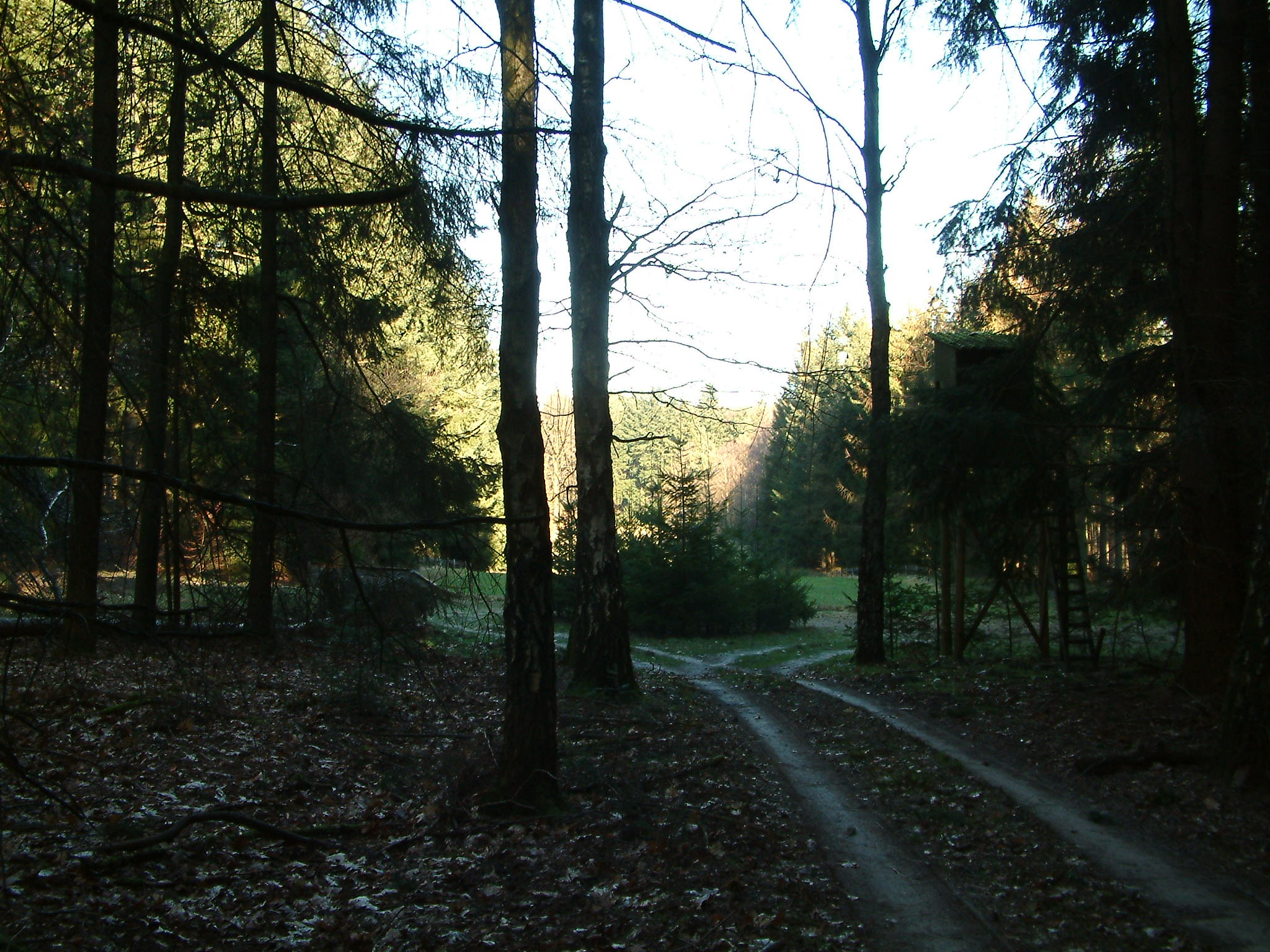 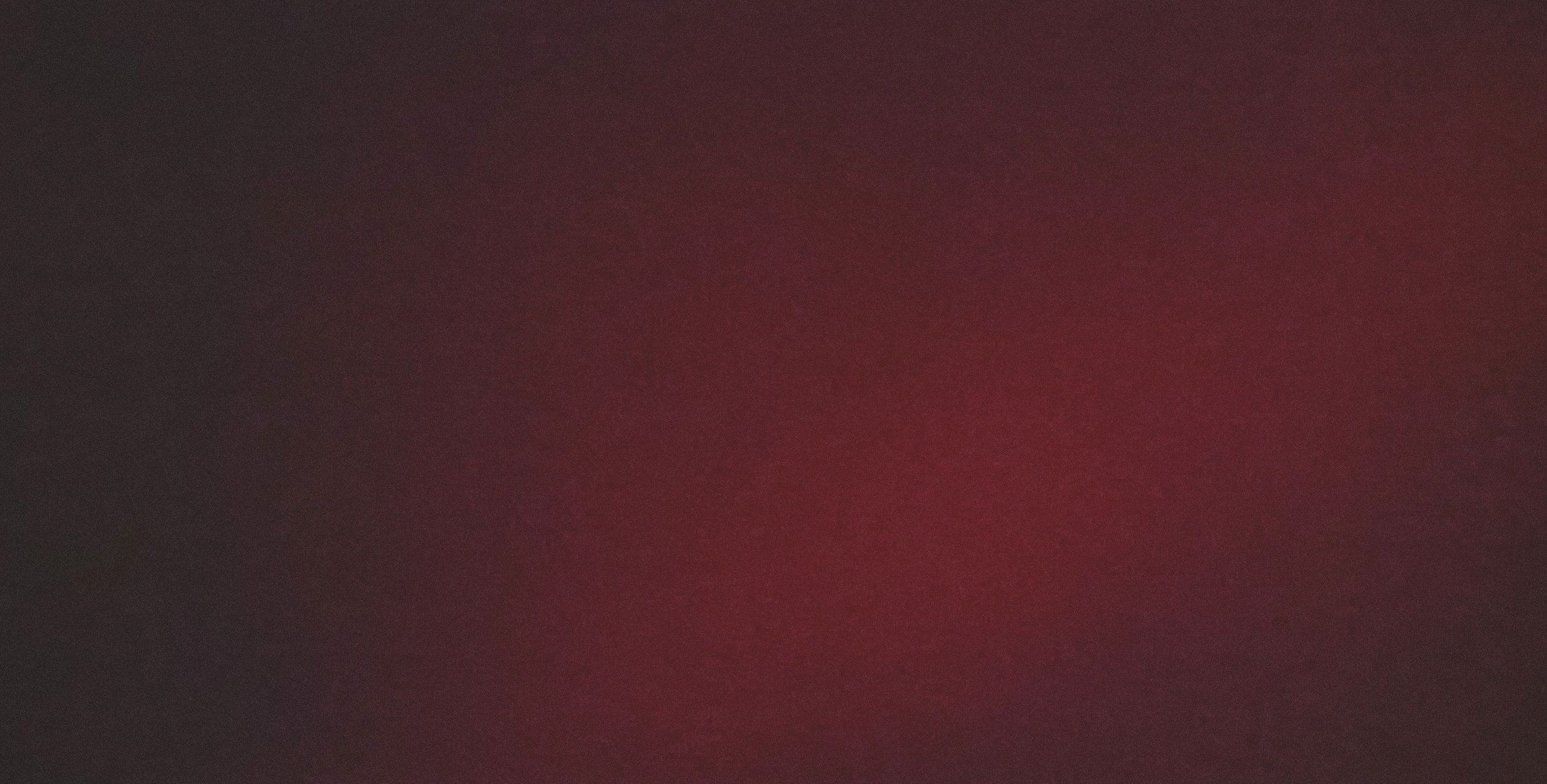 Tijd nemen voor Natuurbeleving


				Het Orgoon

			Meditatie op het leven

Zomer
Tijd nemen voor natuurbeleving


Zitten in Hara

Meditatie op het leven
4a. Kamerdal
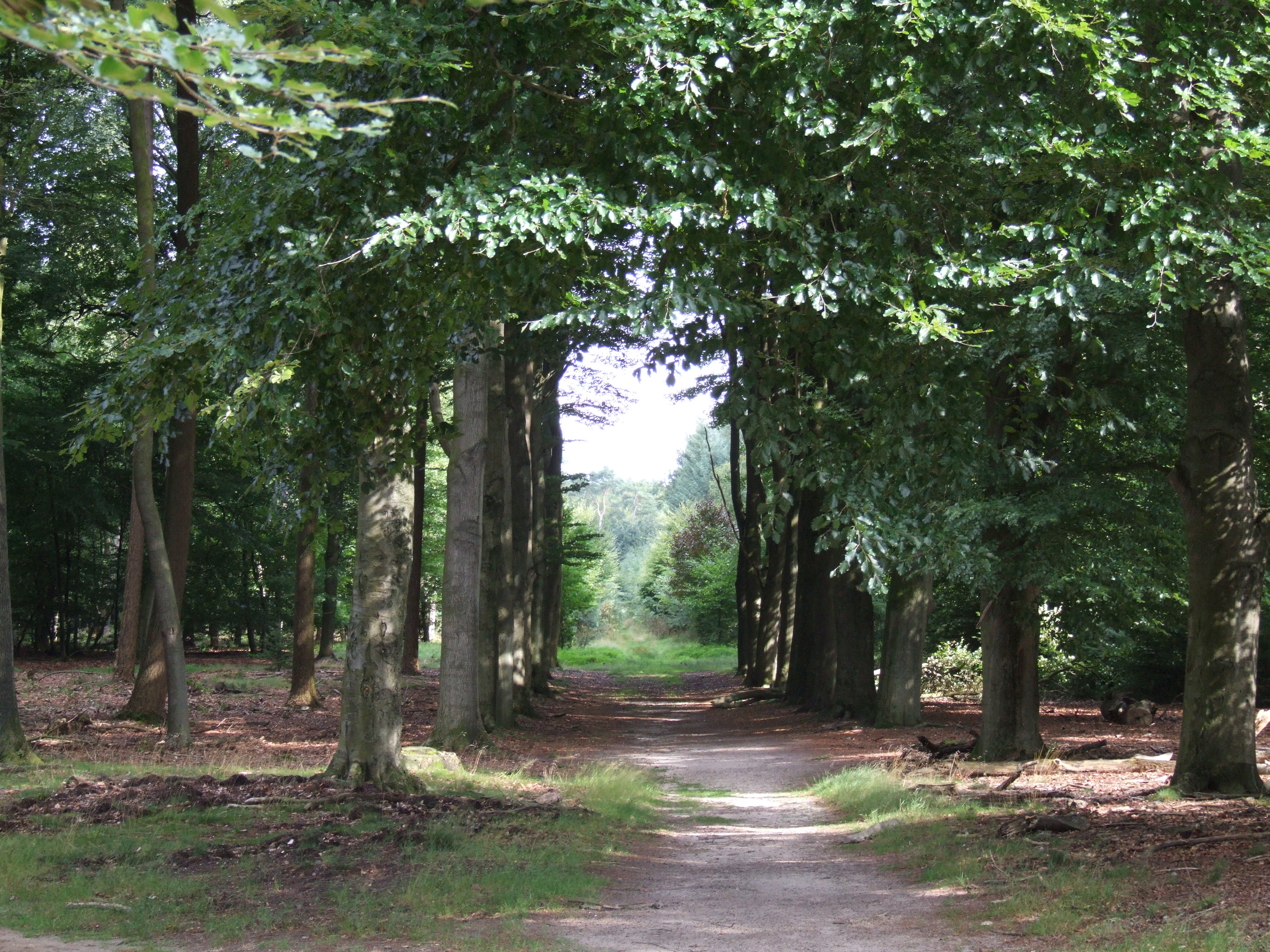 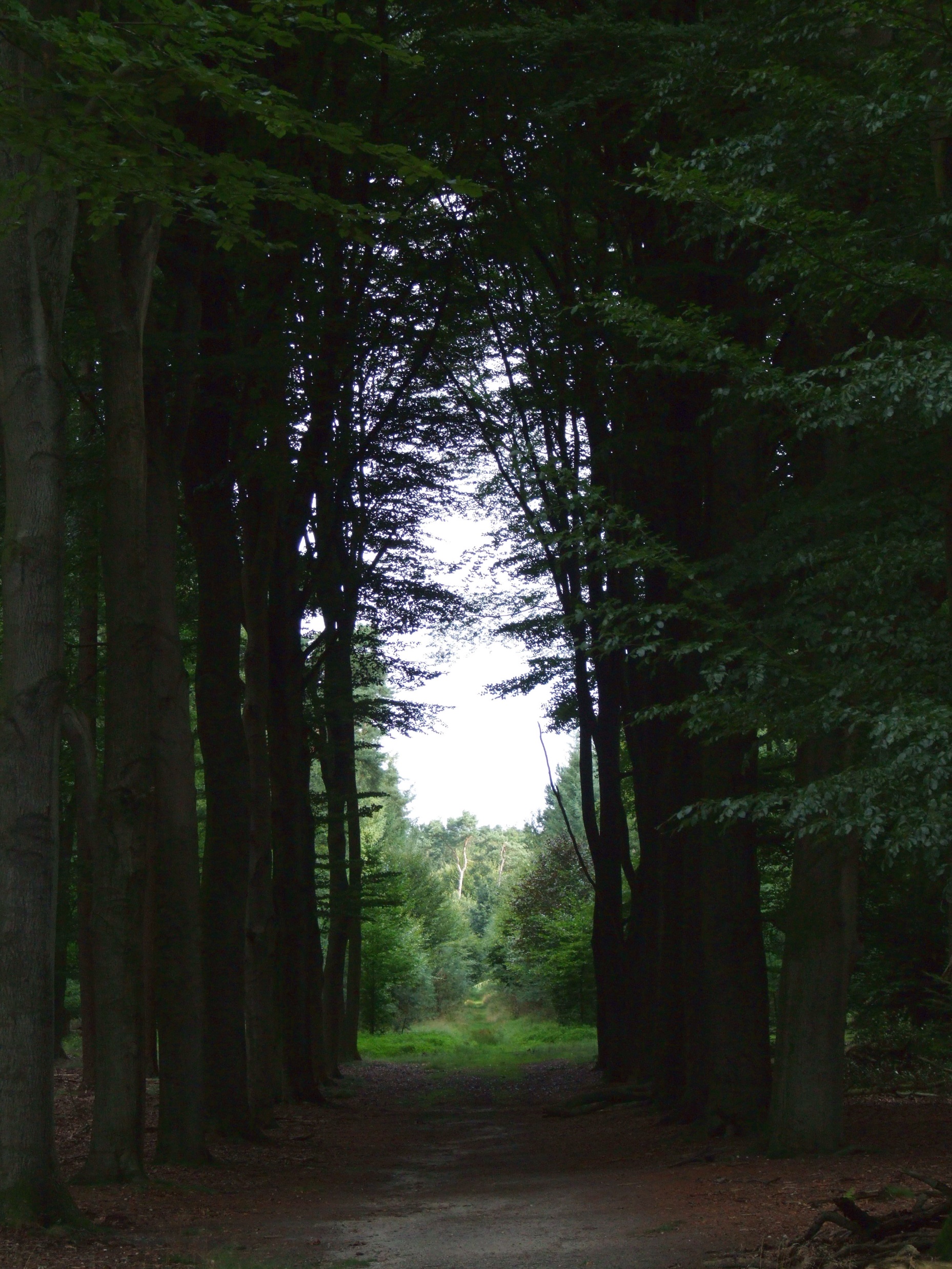 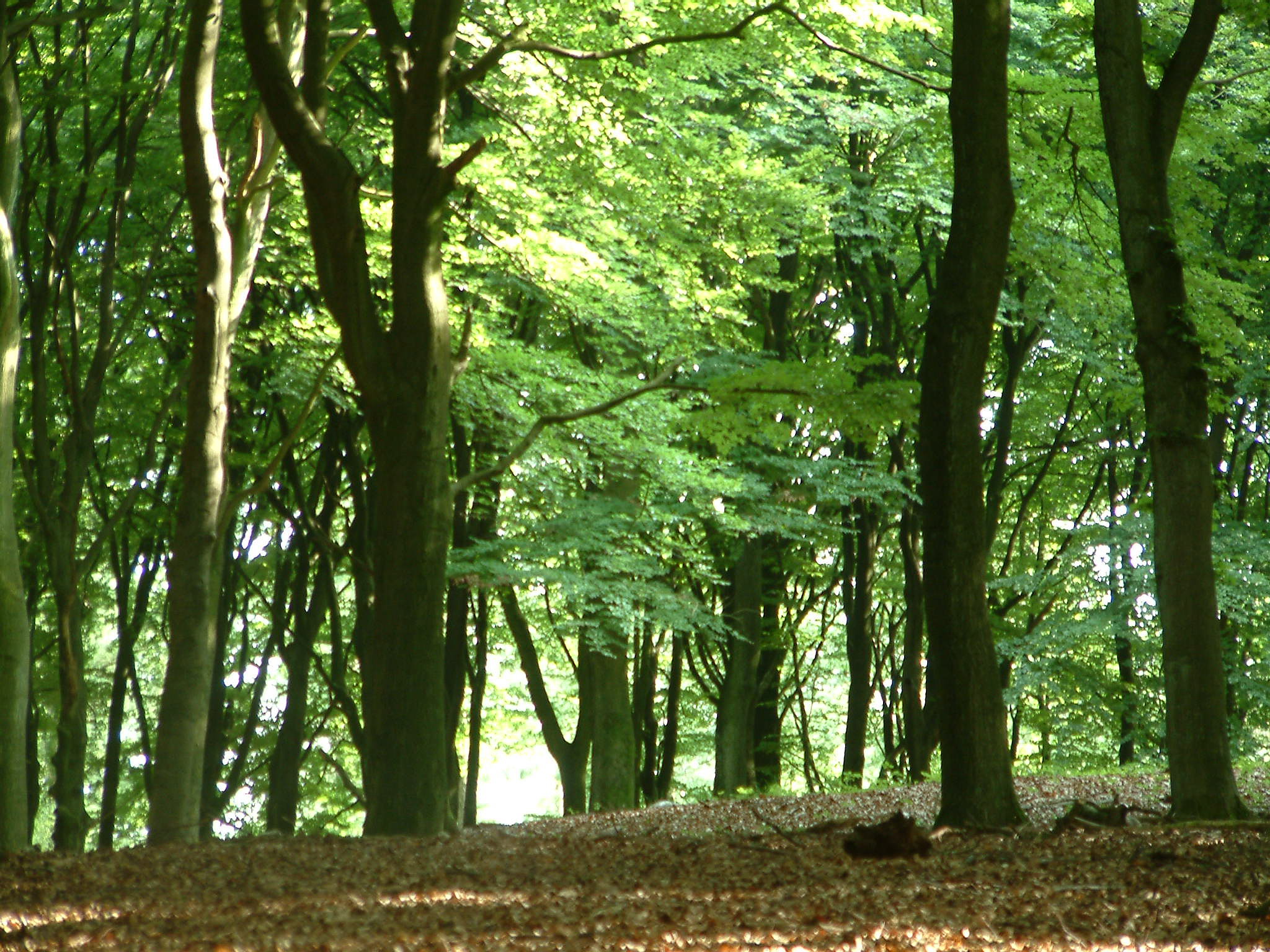 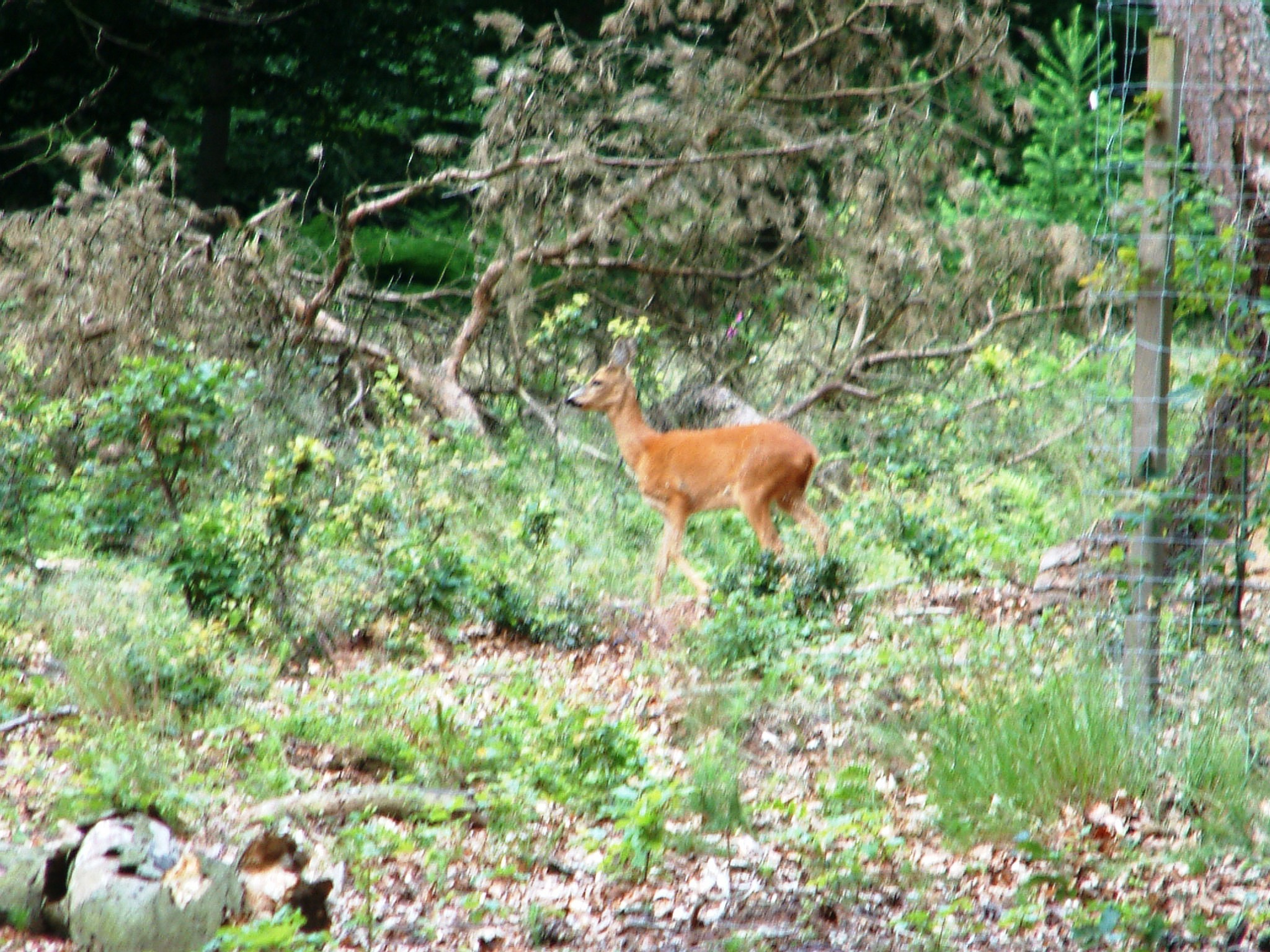 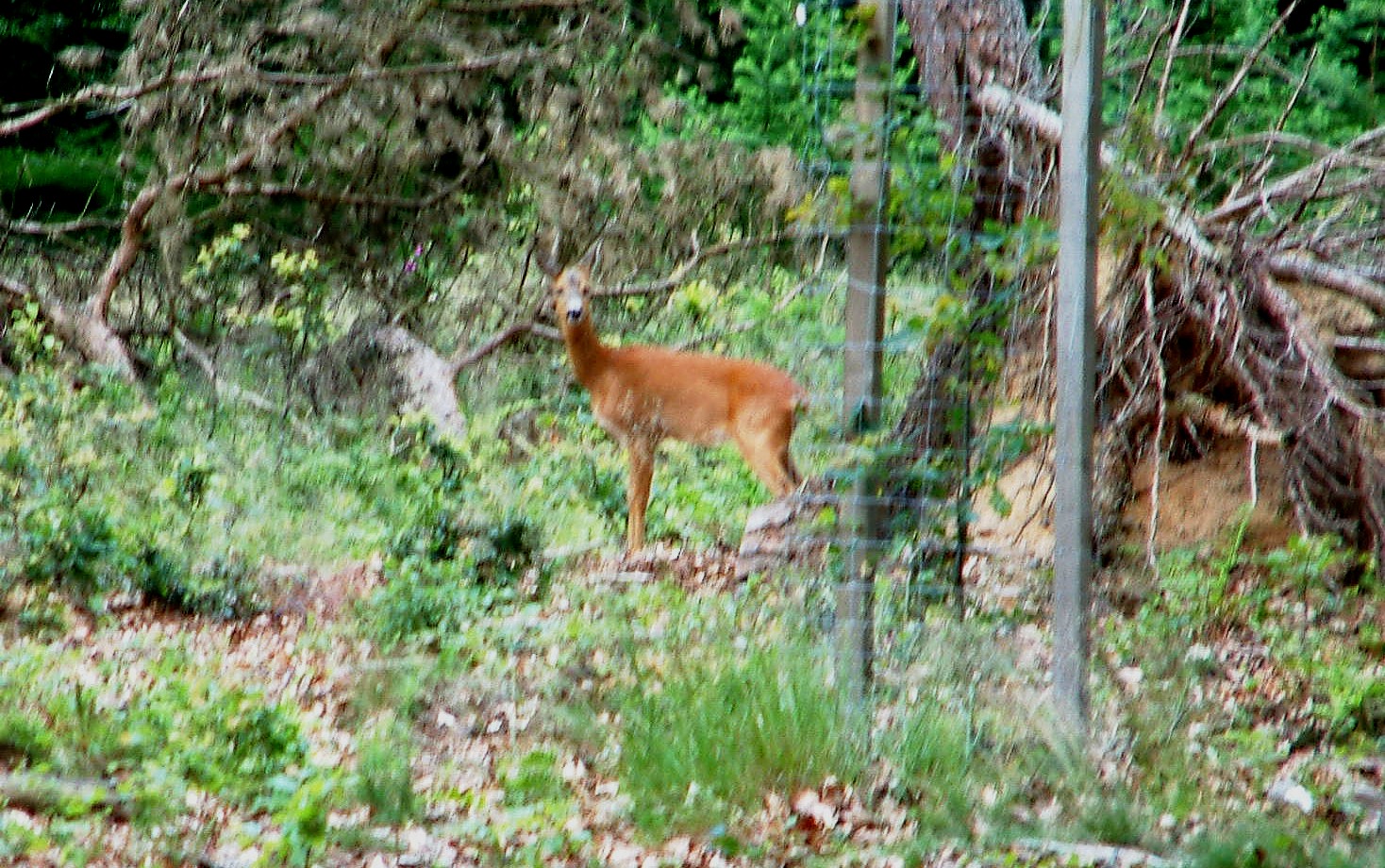 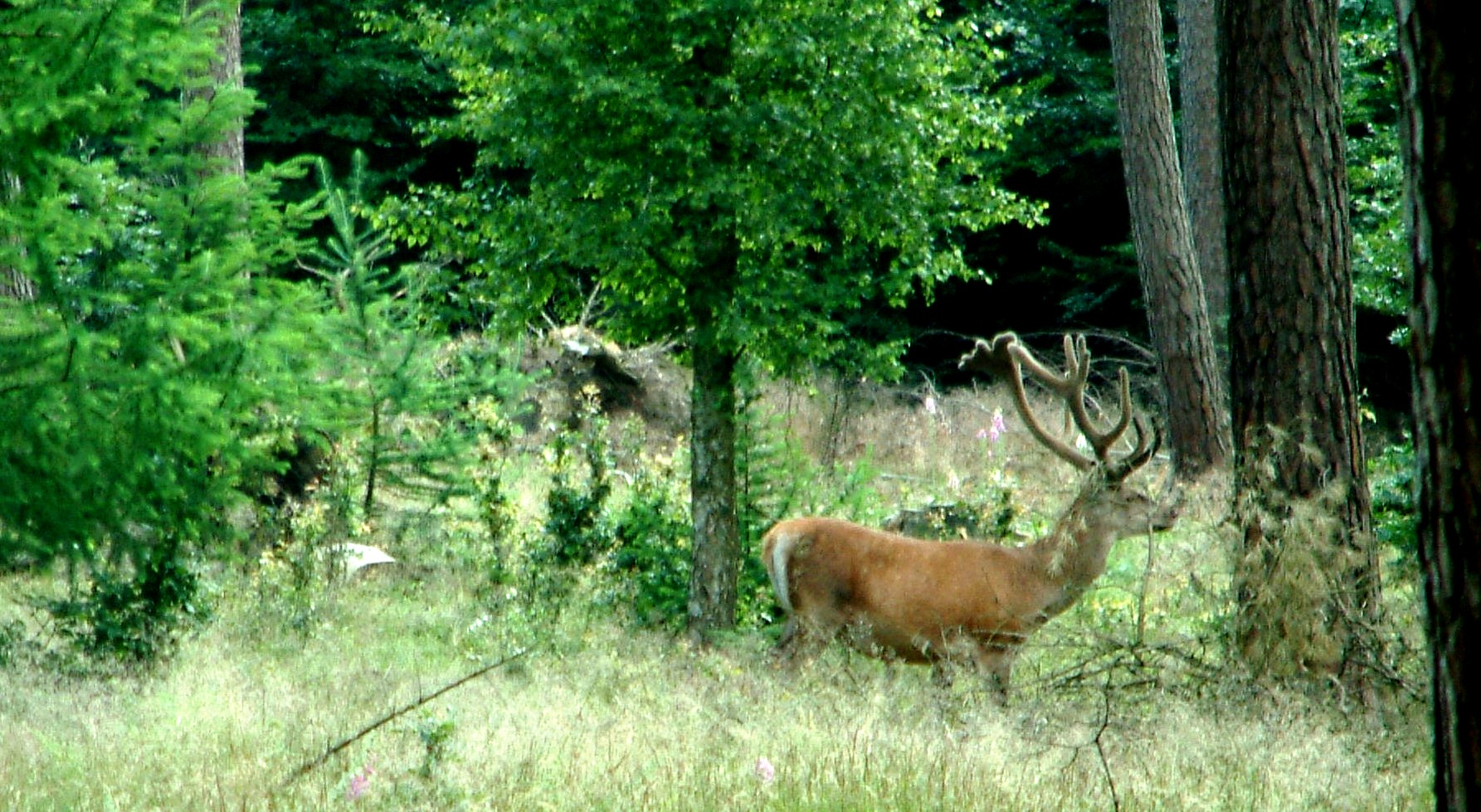 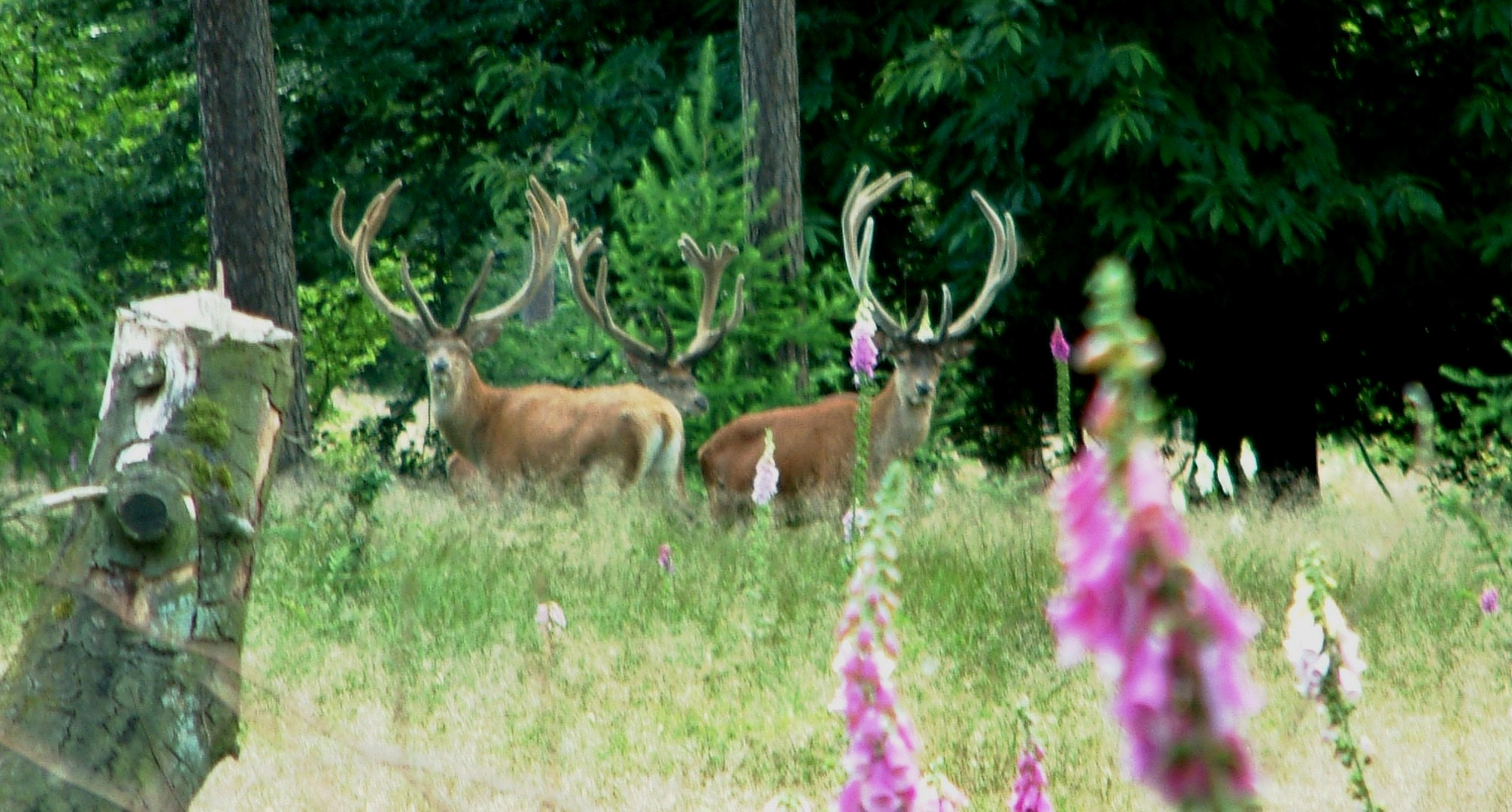 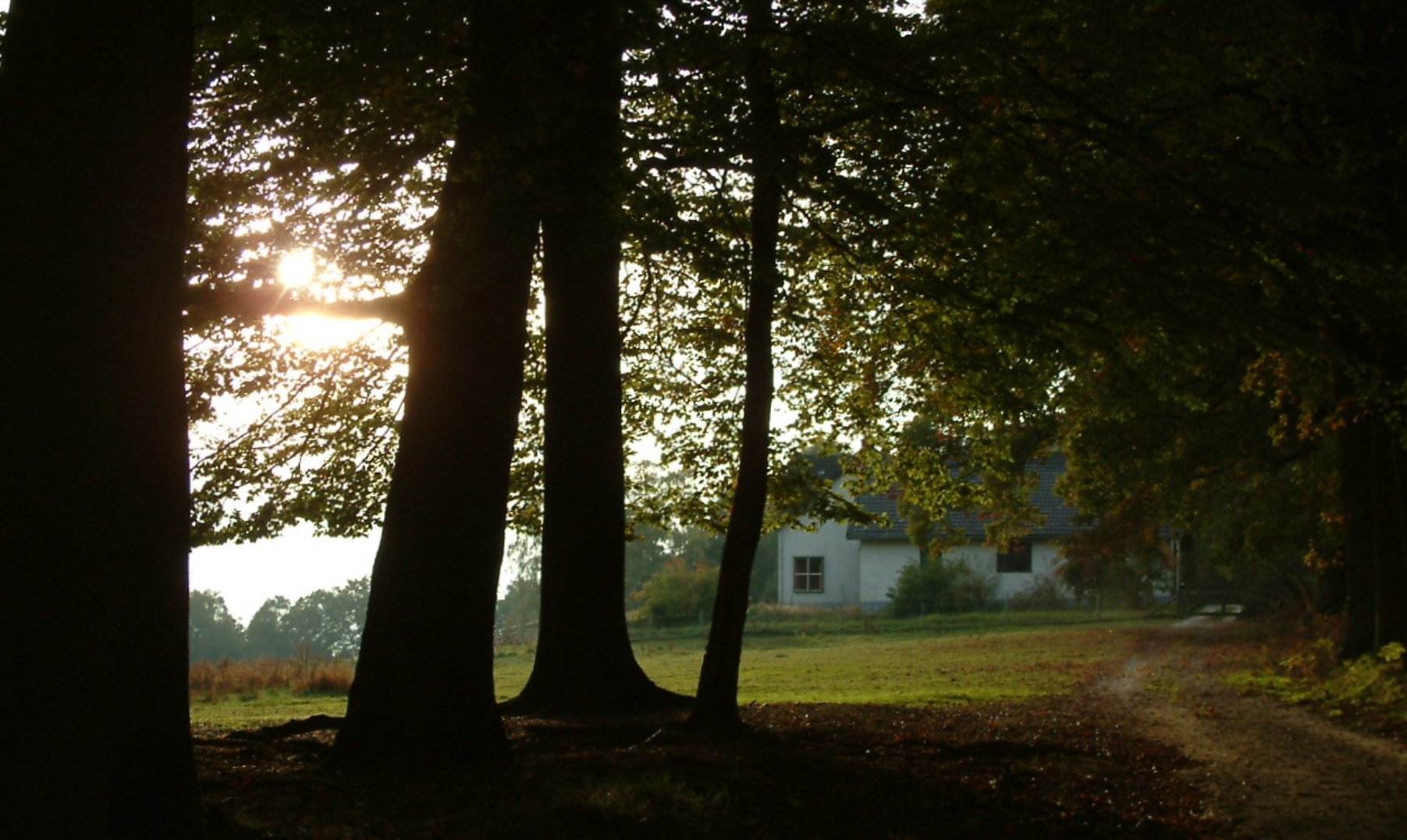 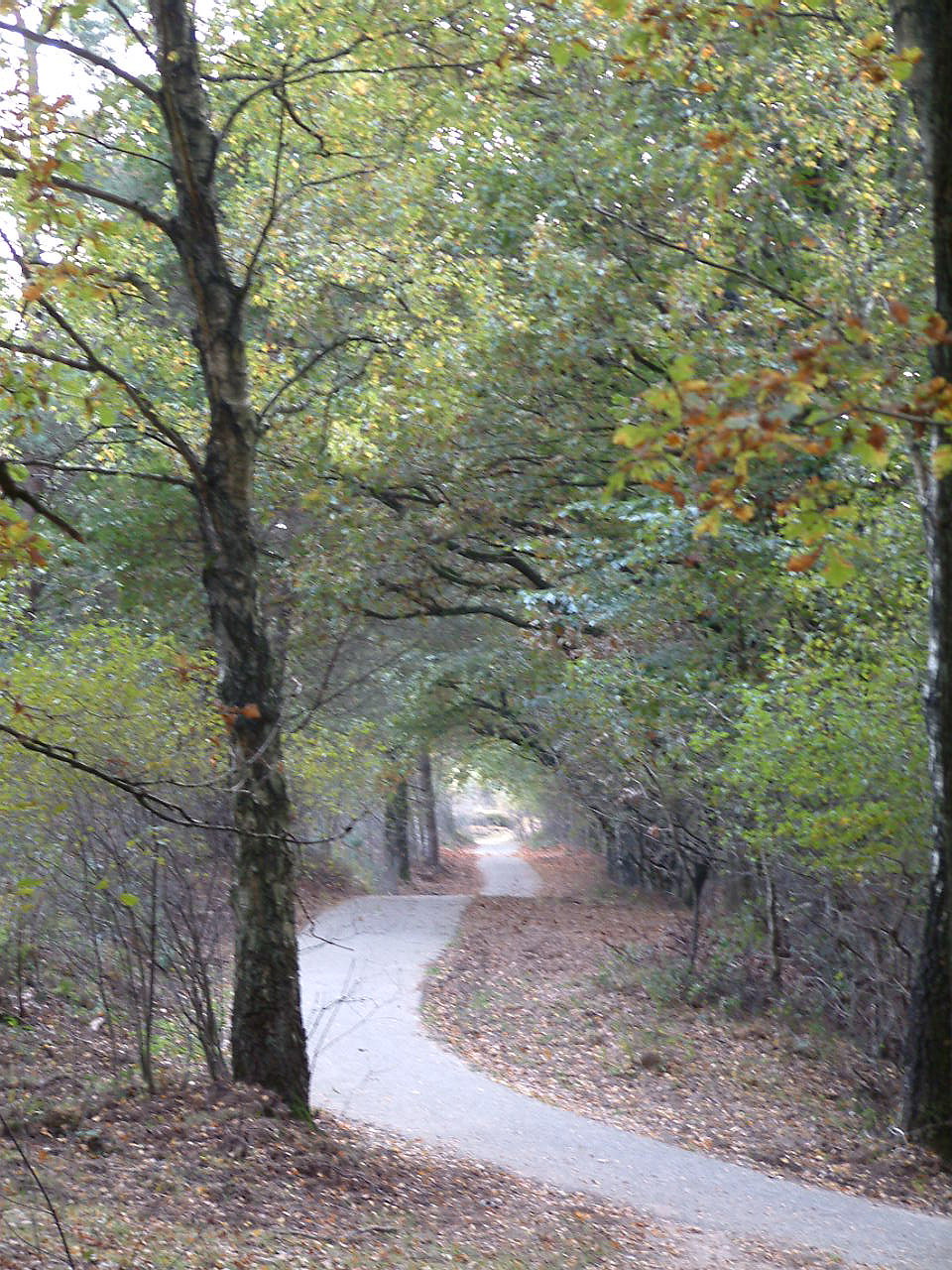 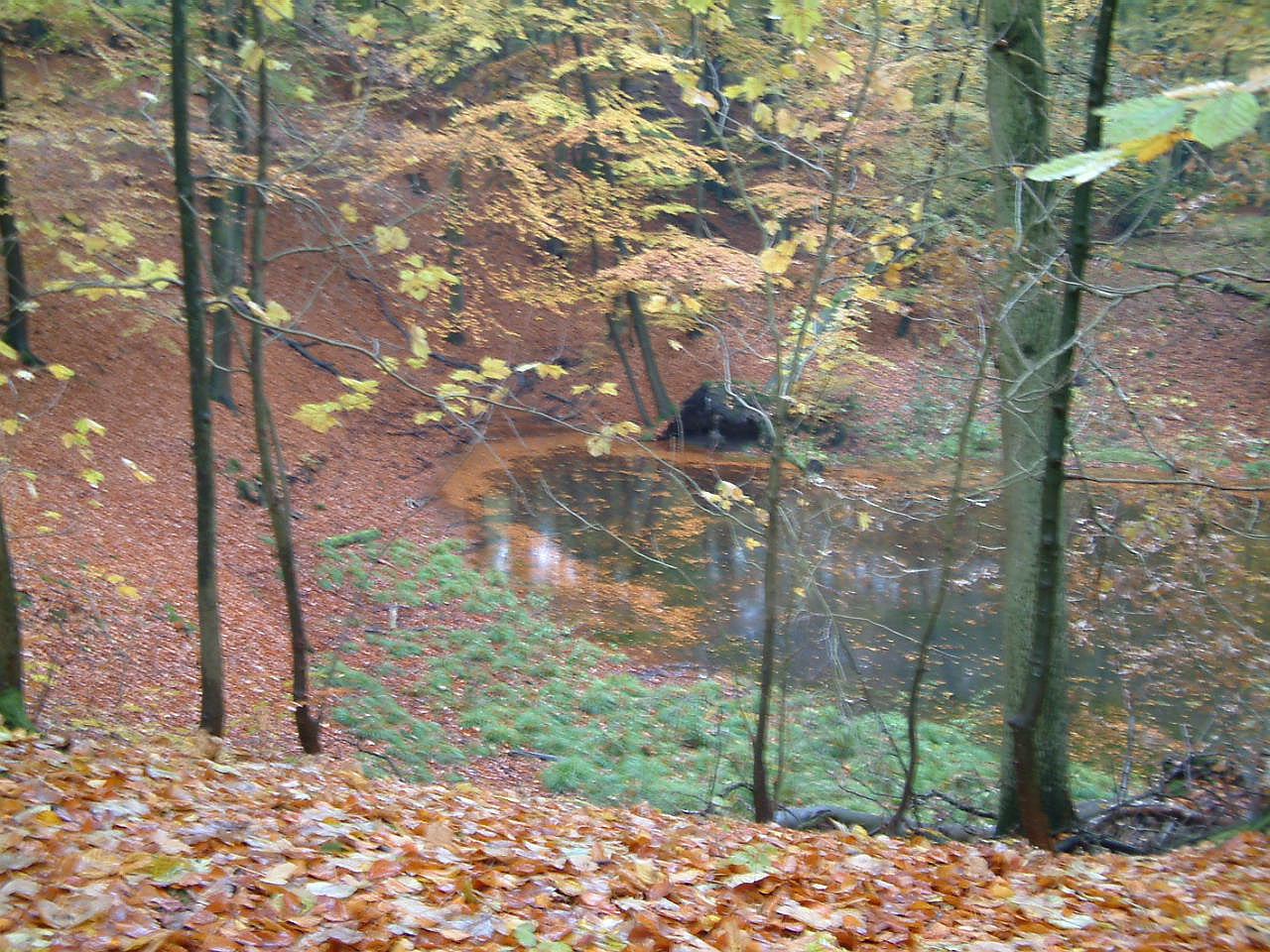 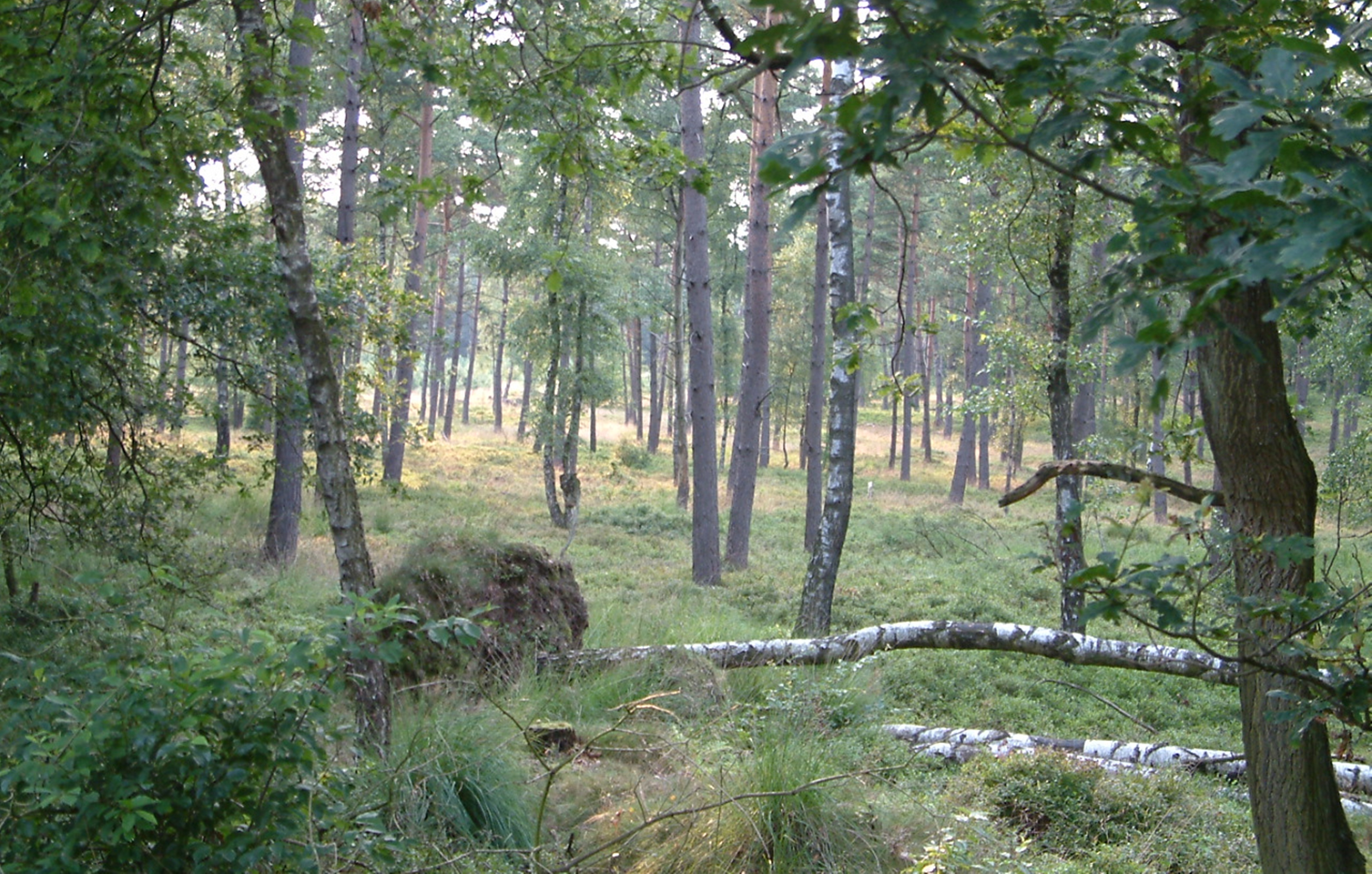 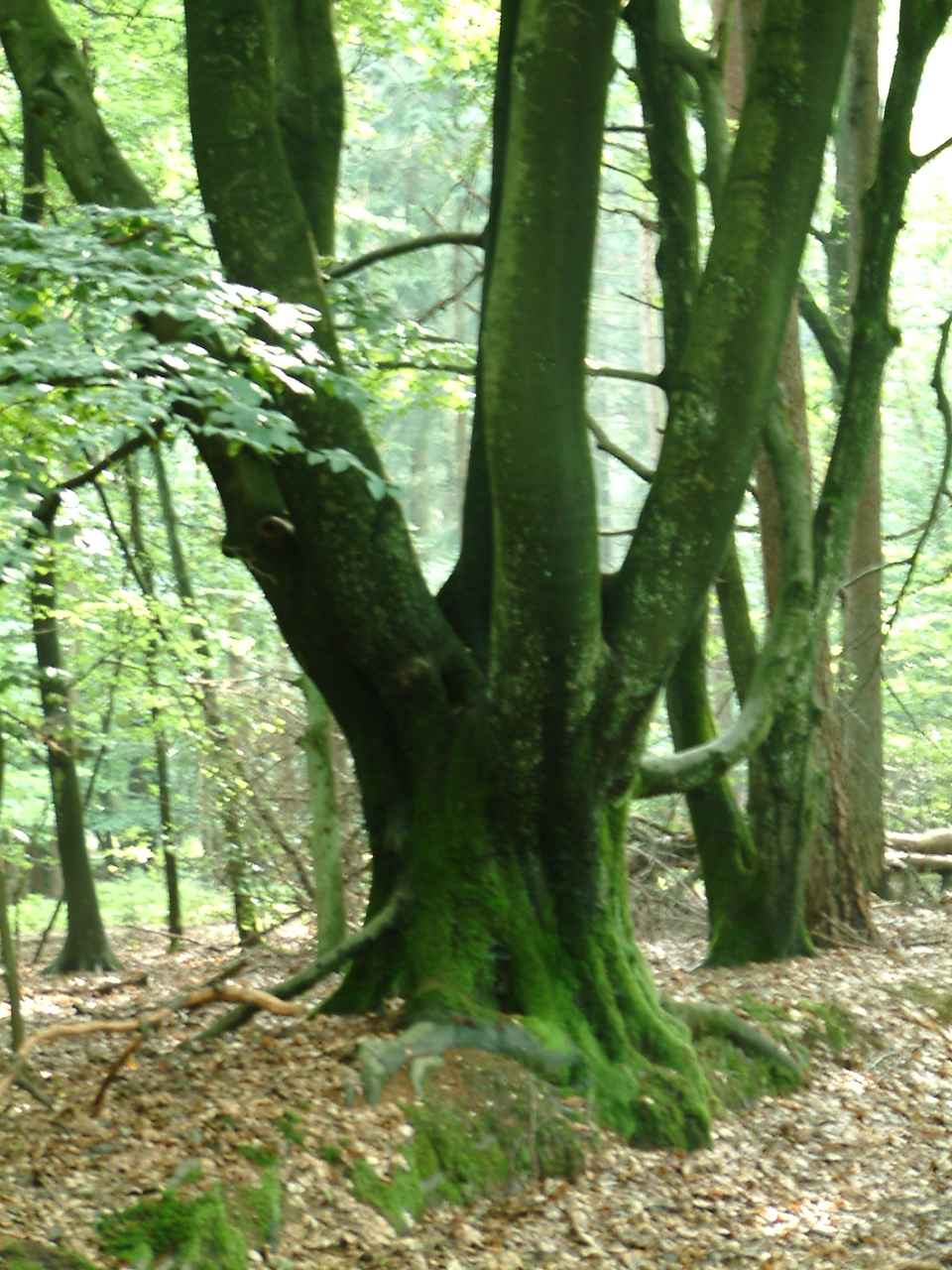 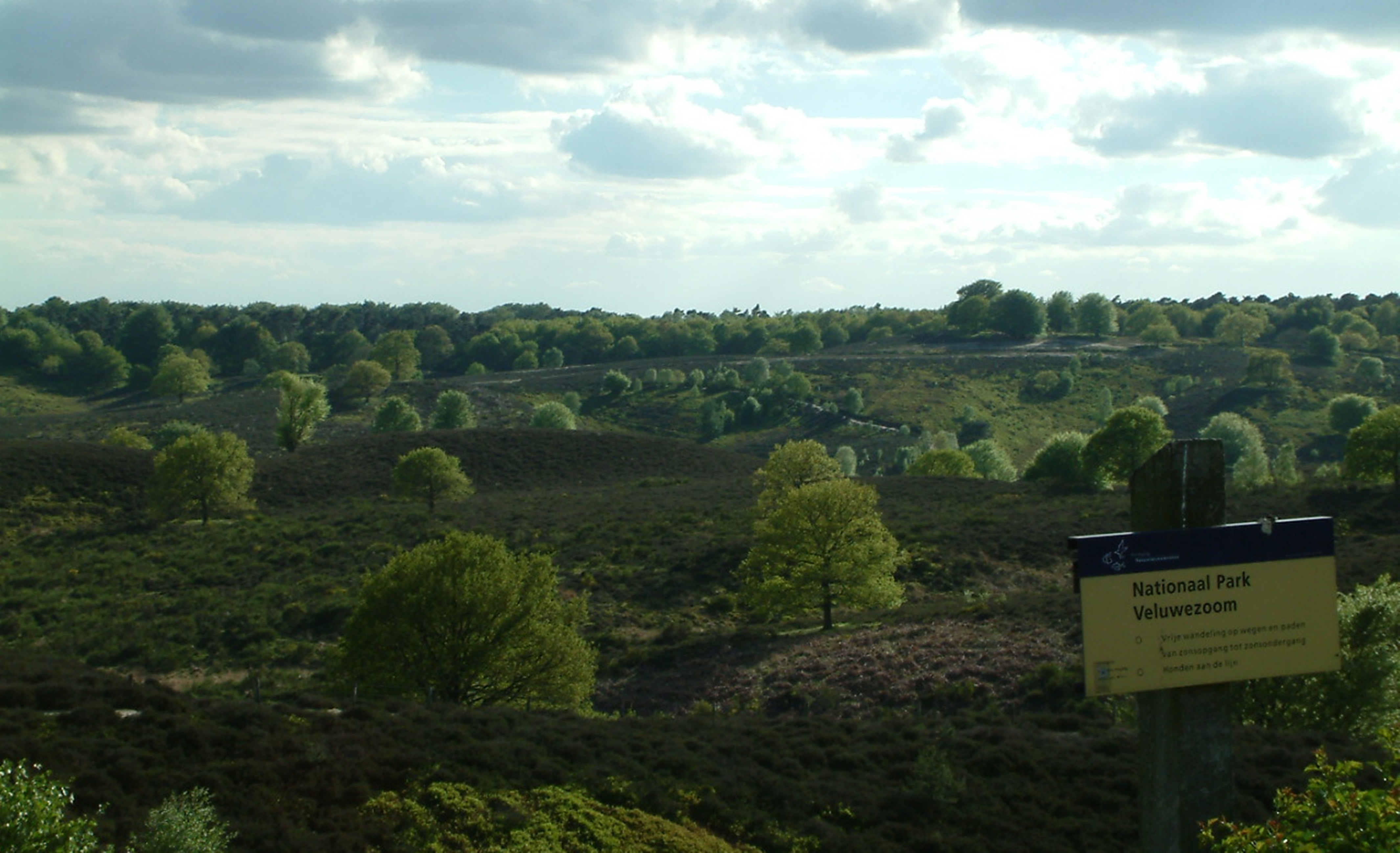 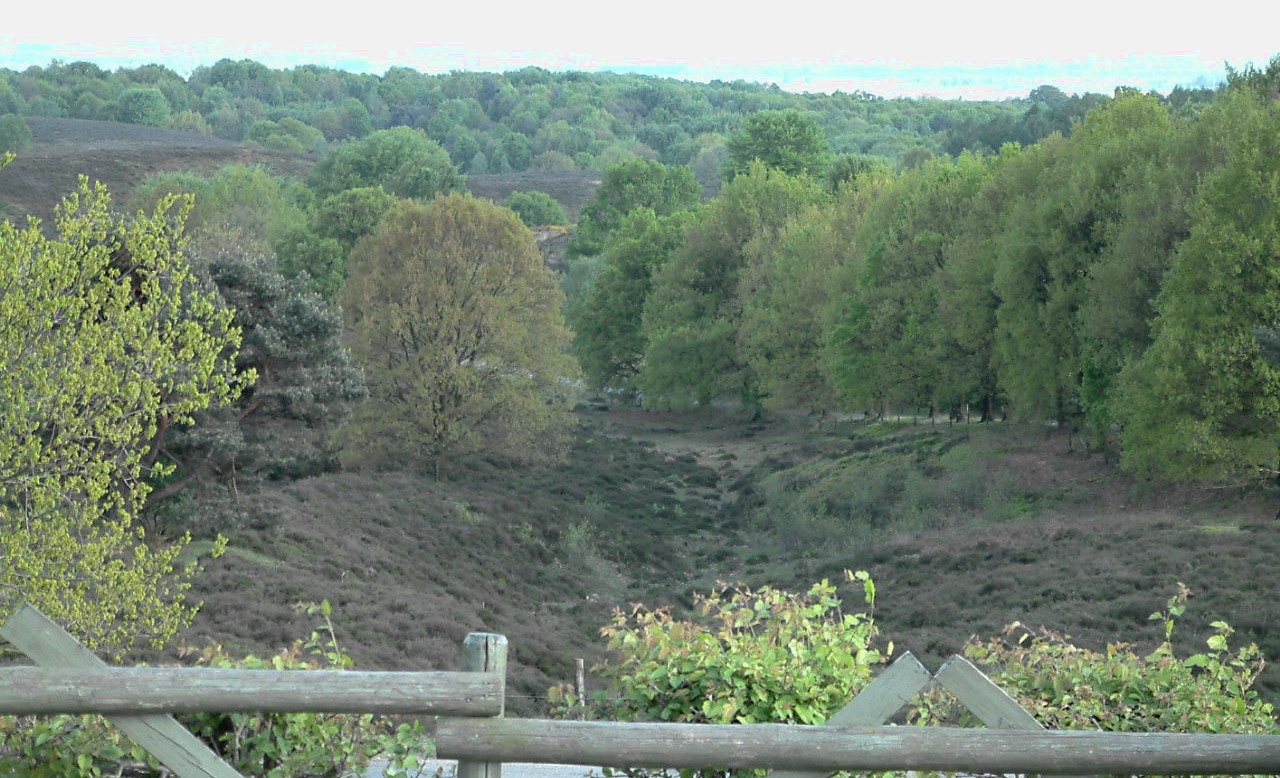 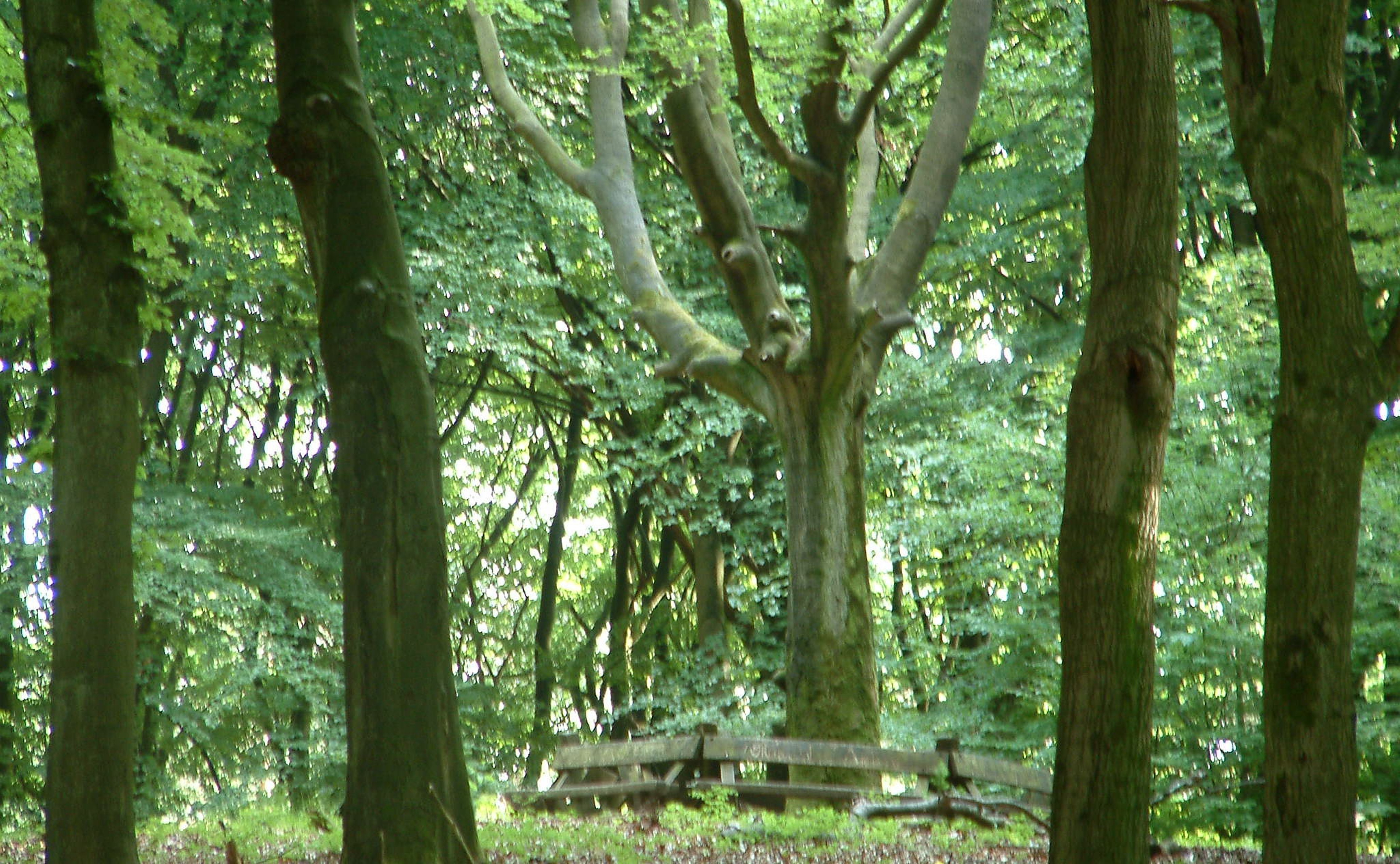